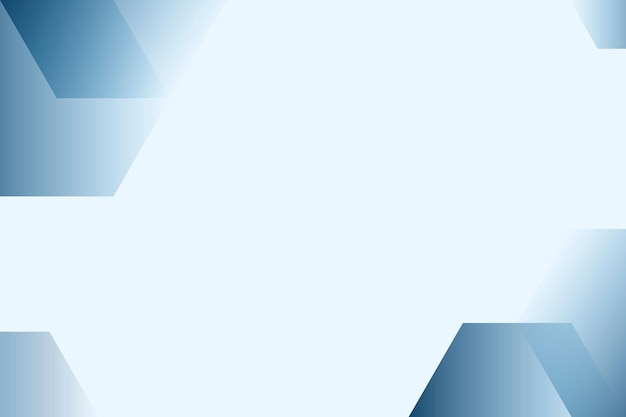 Welkom
Kennissessie 
Themawerkgroep Arbeidsmarkt & Onderwijs
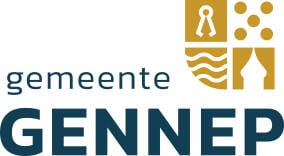 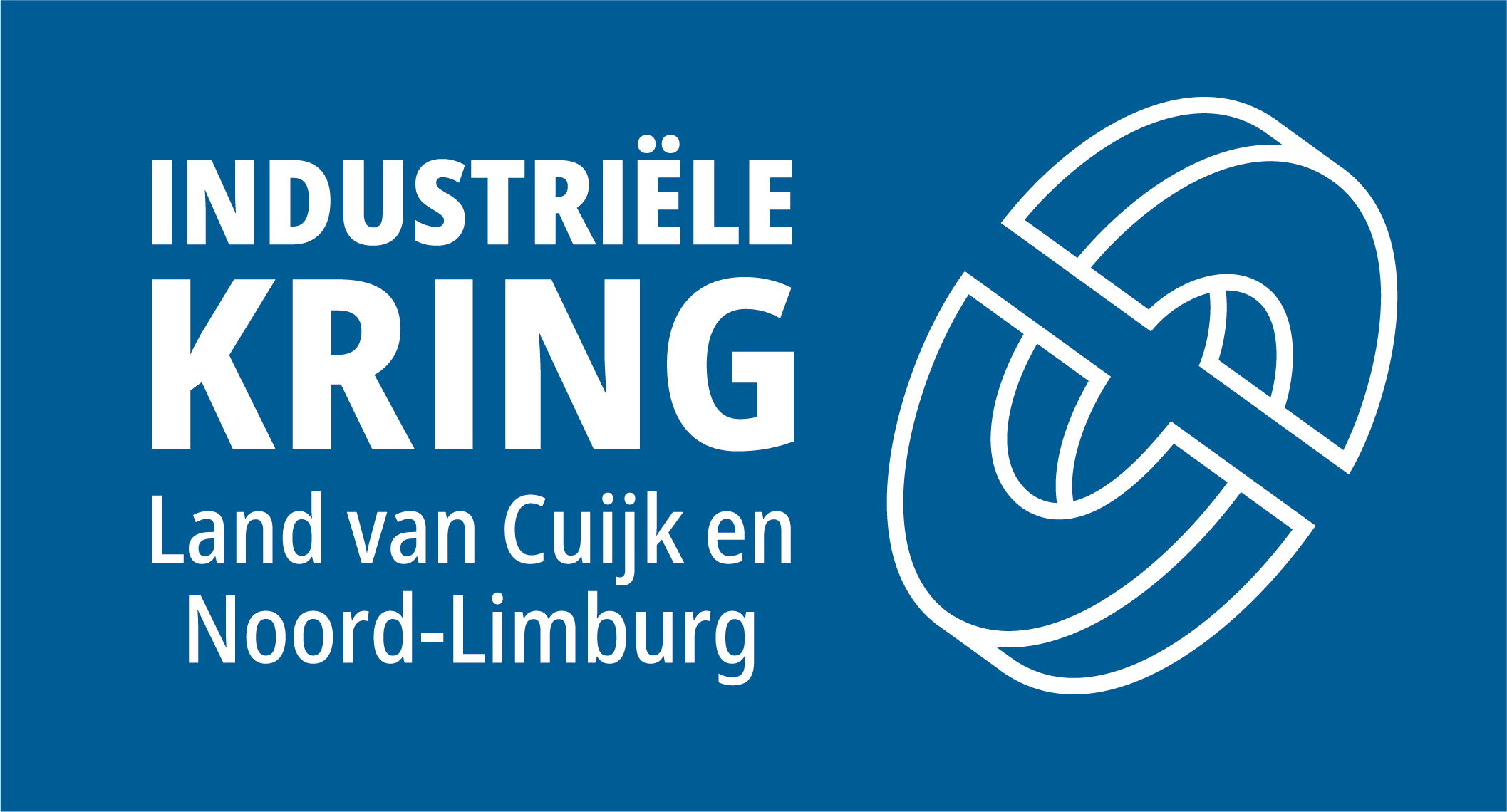 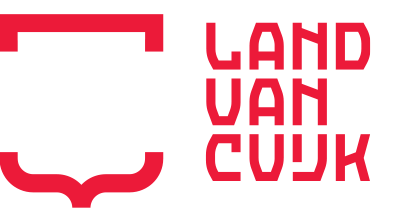 AGENDA
Arbeidsmarkt informatie
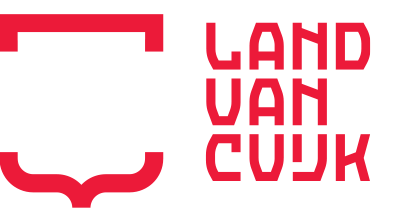 Beroepspraktijkvorming binnen het MBO
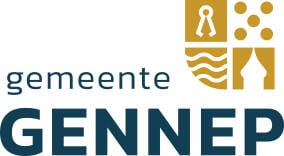 Praktijkervaringen binnen het voorgezet onderwijs
Stellingen
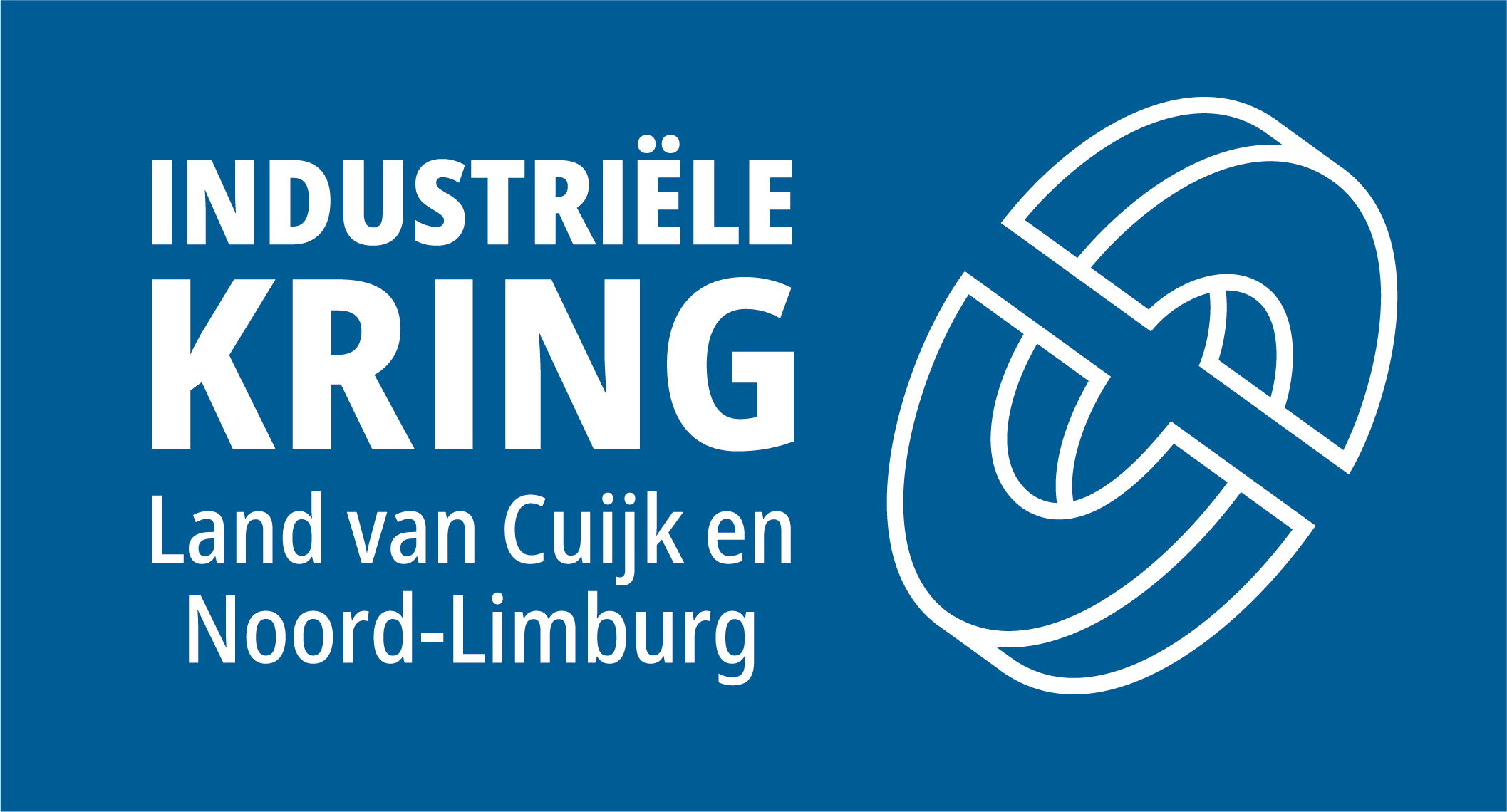 Samenvatting
Einde
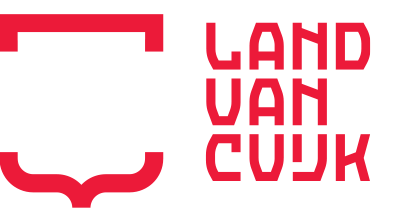 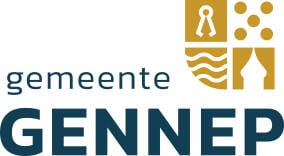 Arbeidsmarkt informatie
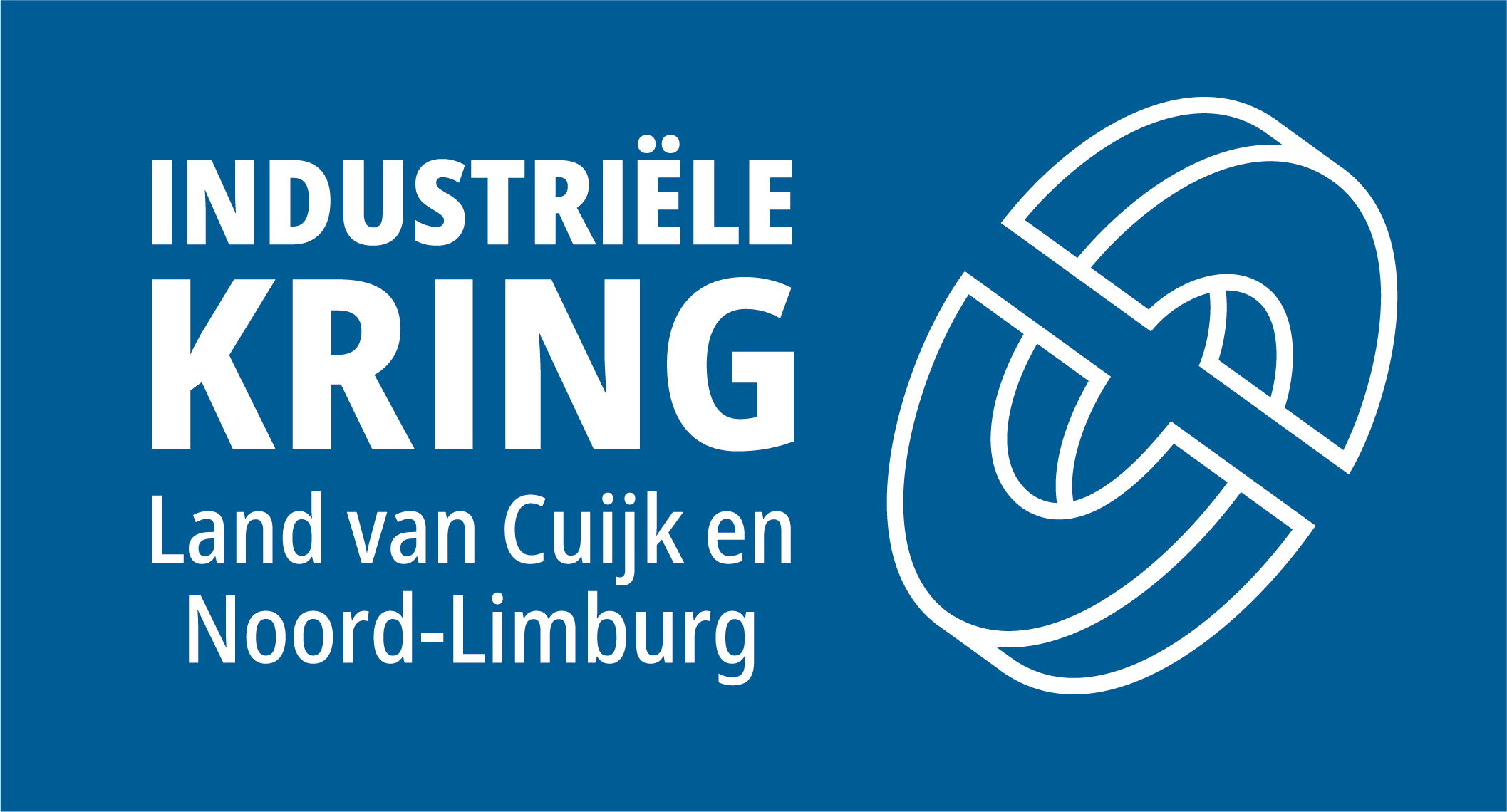 ARBEIDSMARKT INFORMATIE
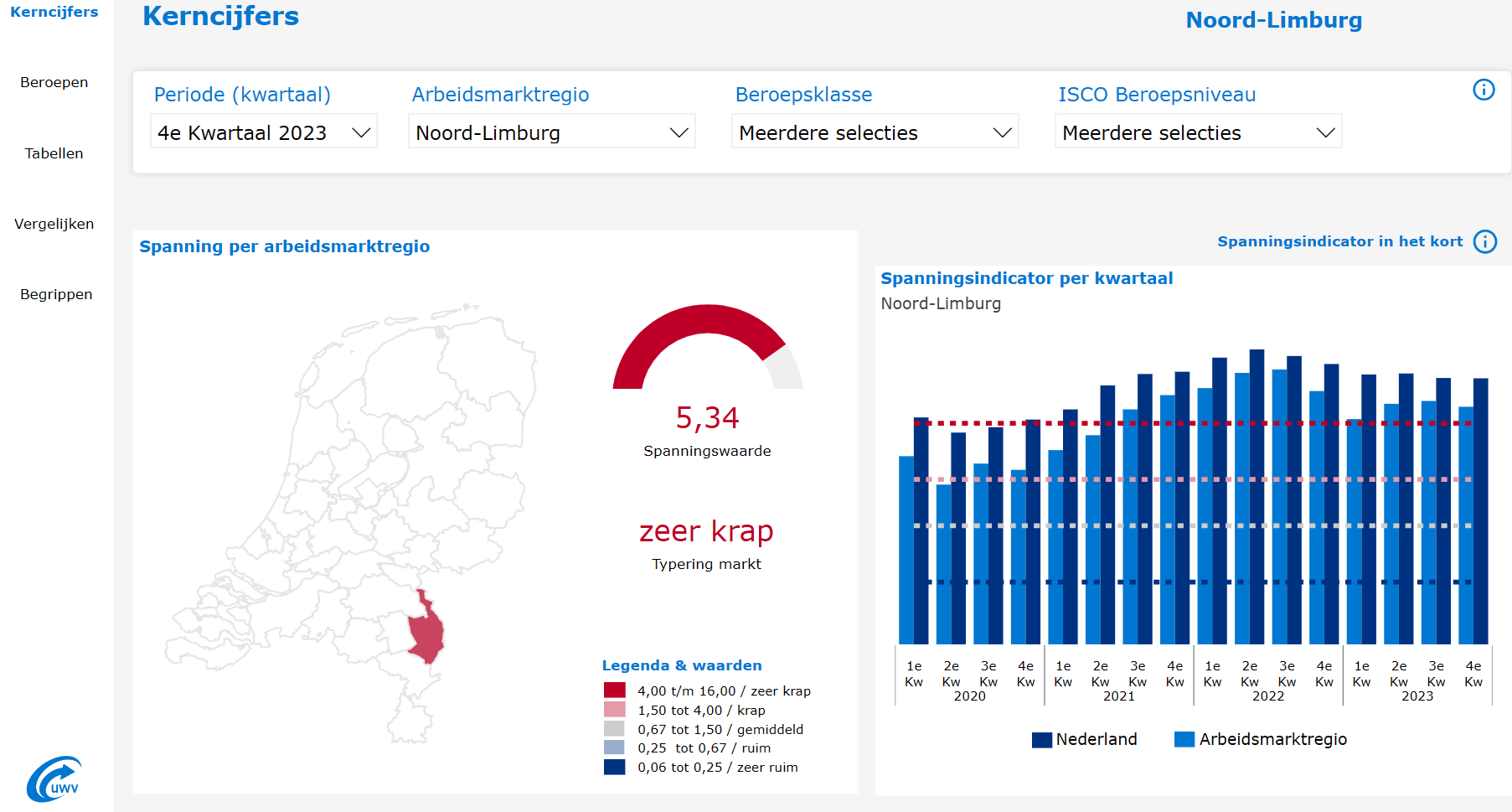 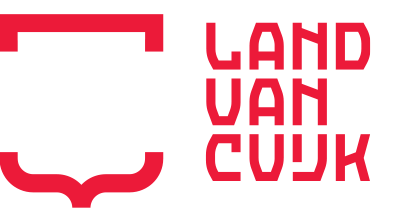 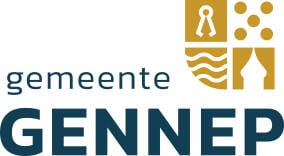 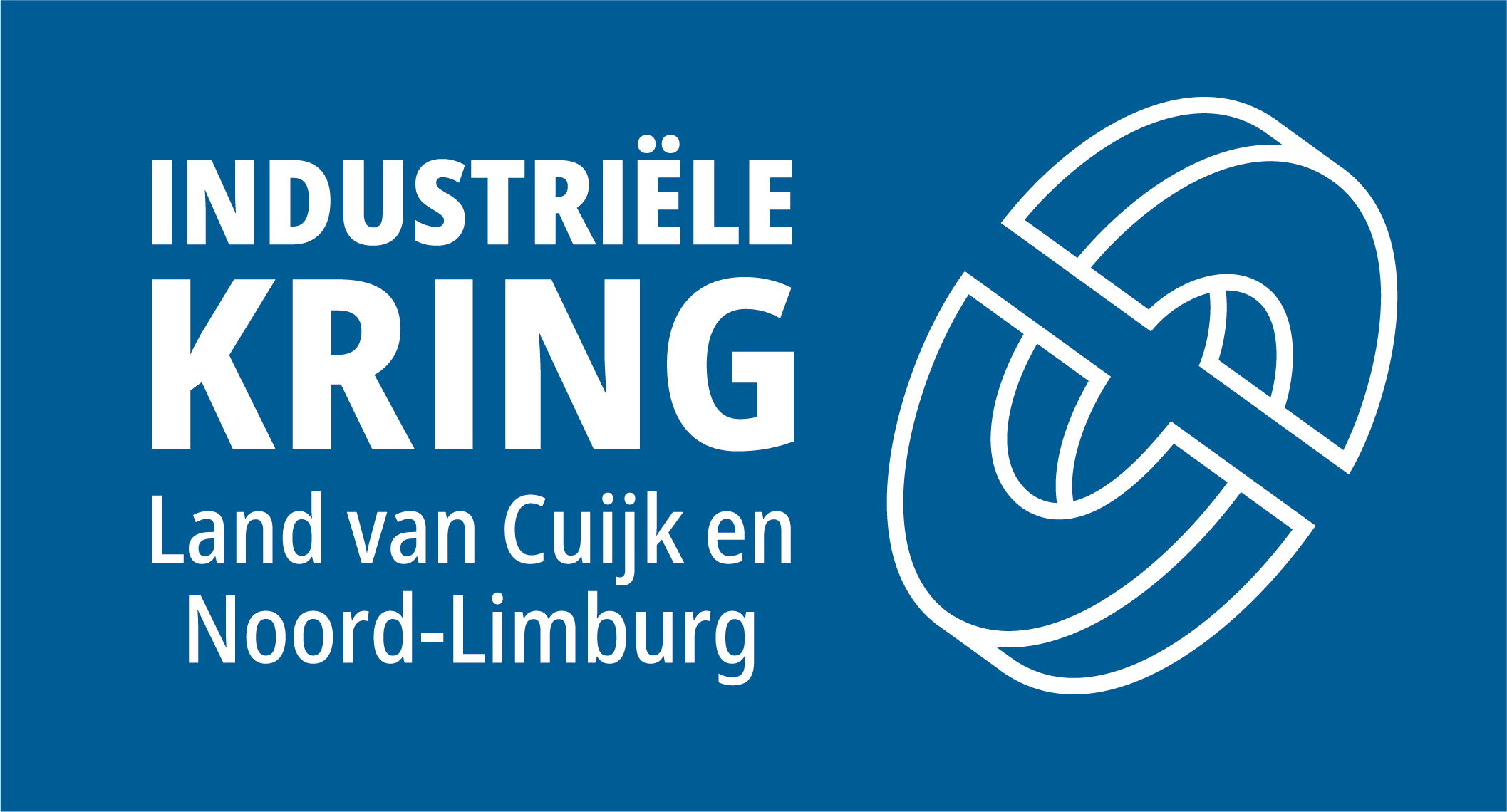 ARBEIDSMARKT INFORMATIE
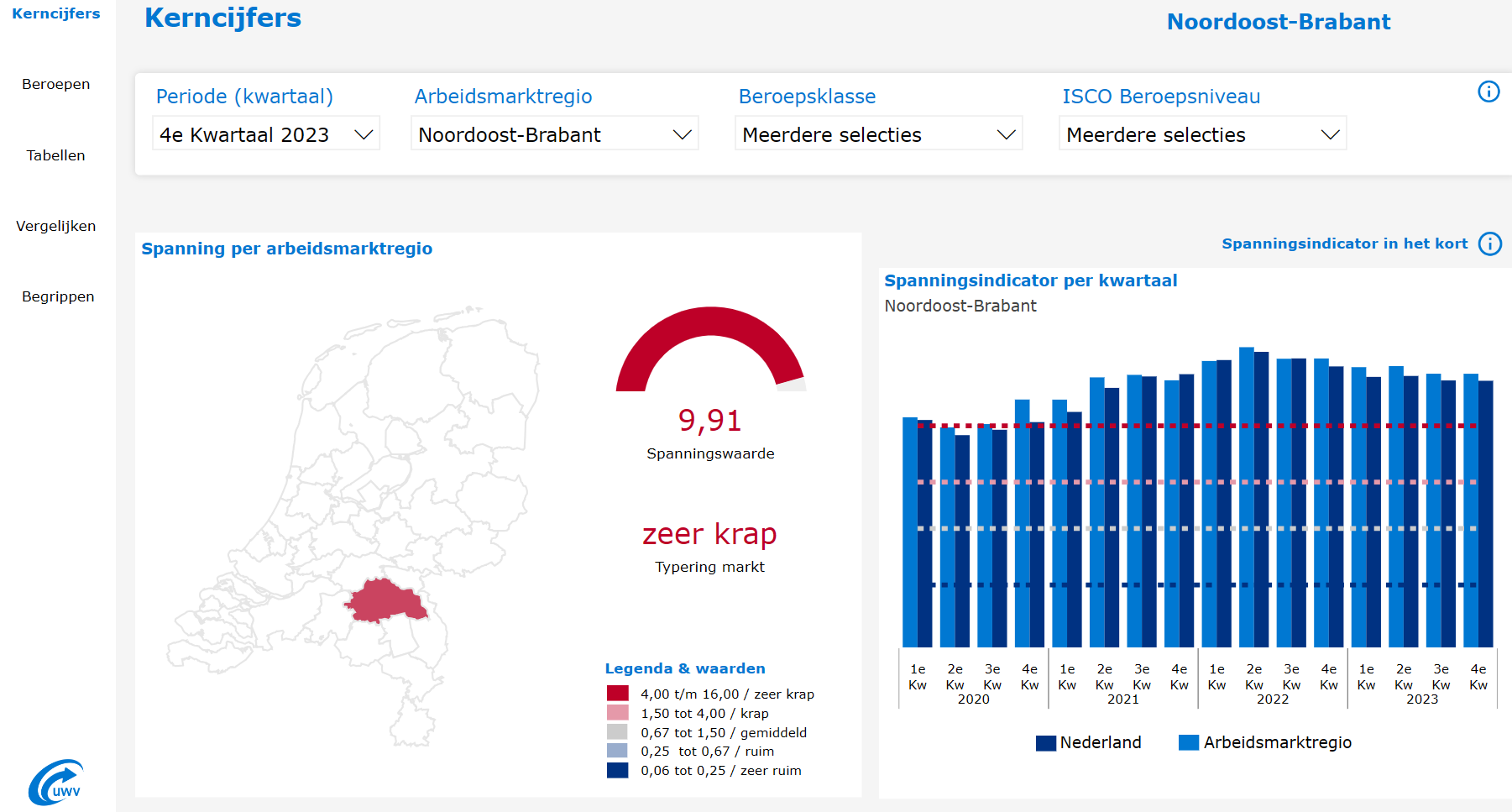 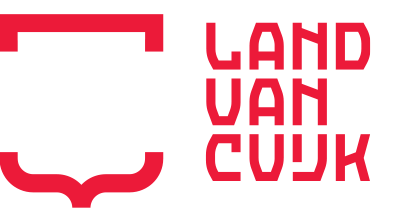 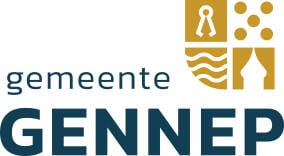 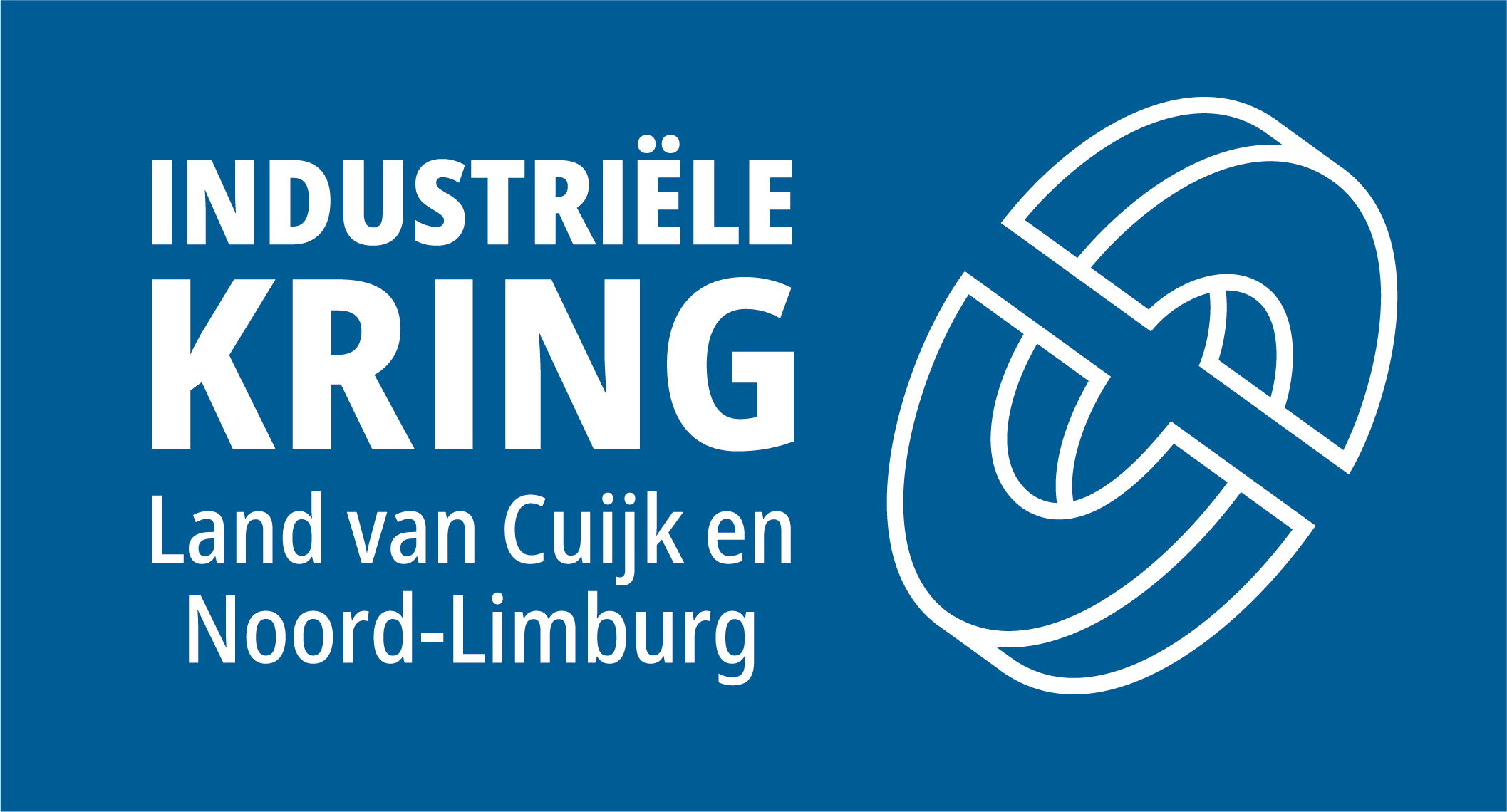 ARBEIDSMARKT INFORMATIE
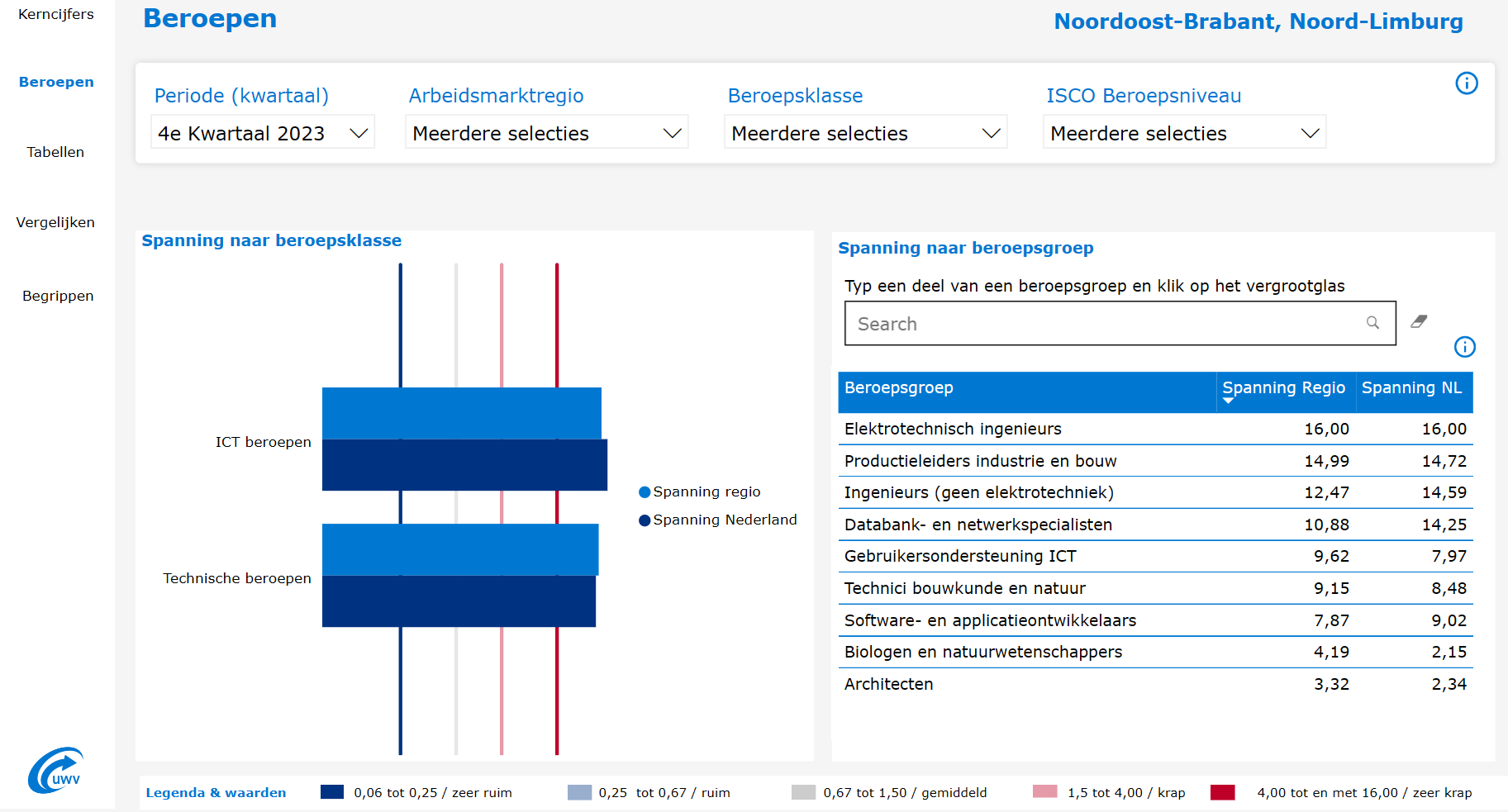 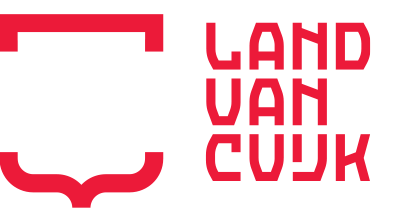 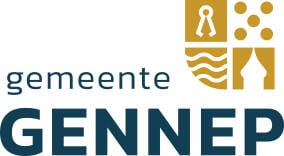 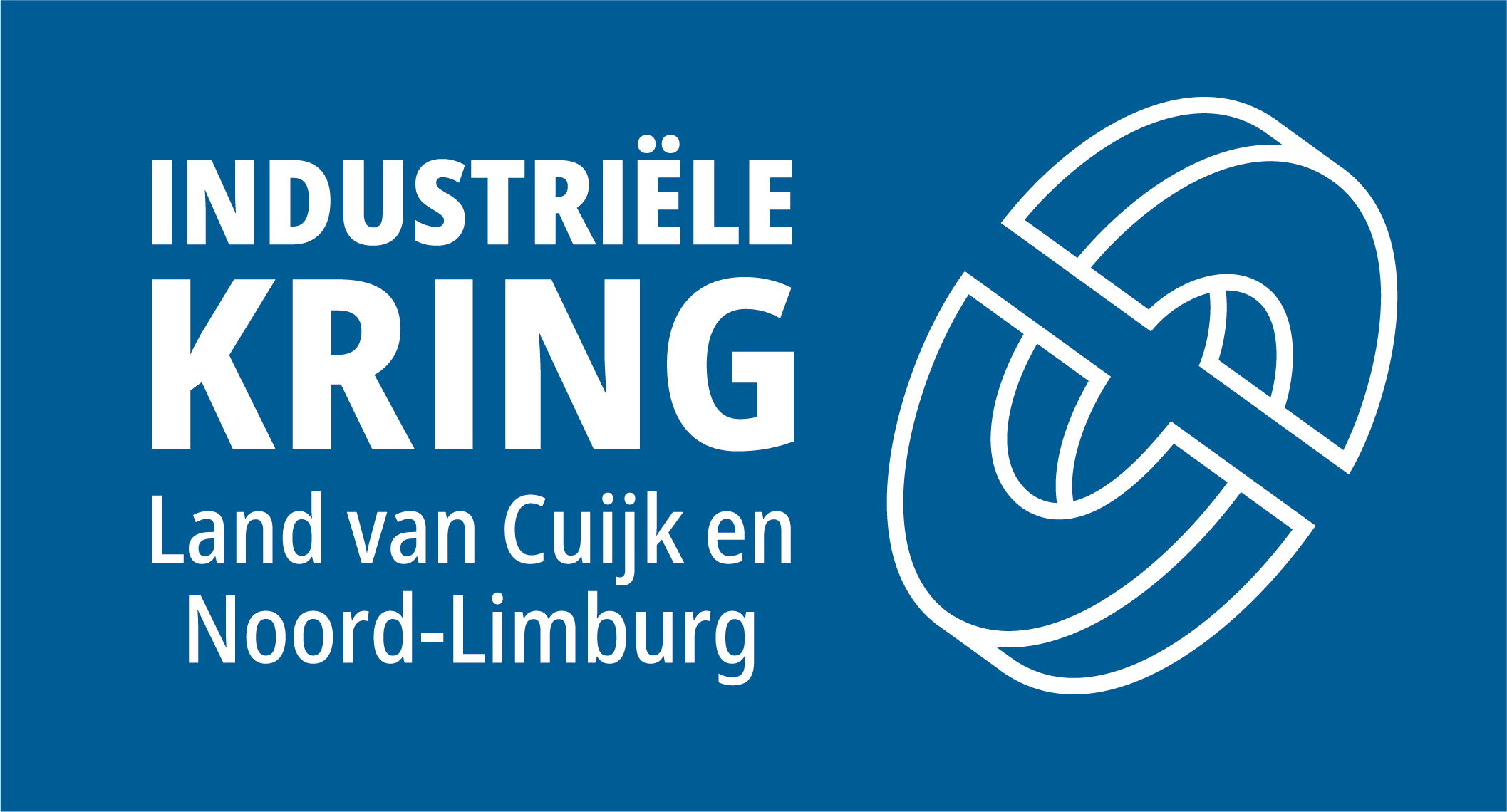 BEROEPSPRAKTIJKVORMING BINNEN HET MBO
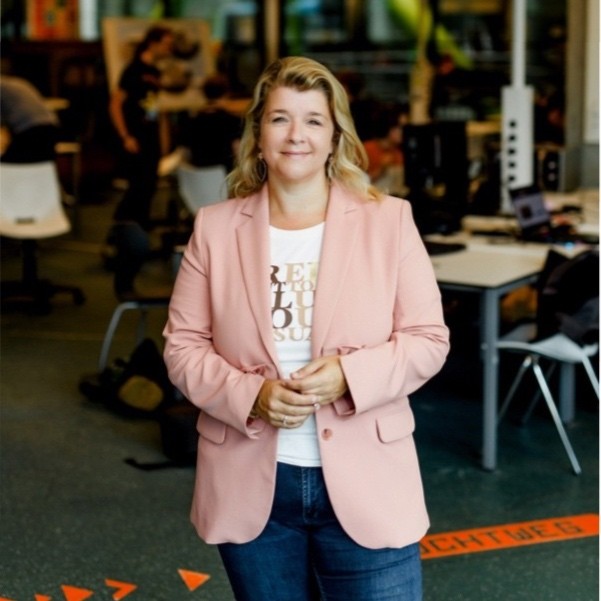 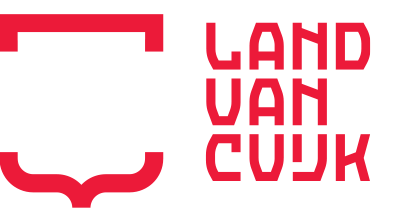 Femke Spoeltman
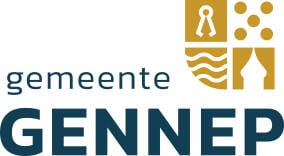 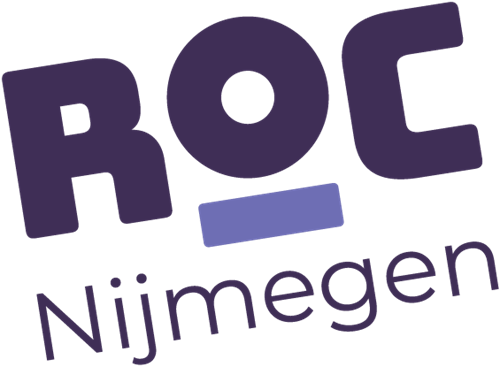 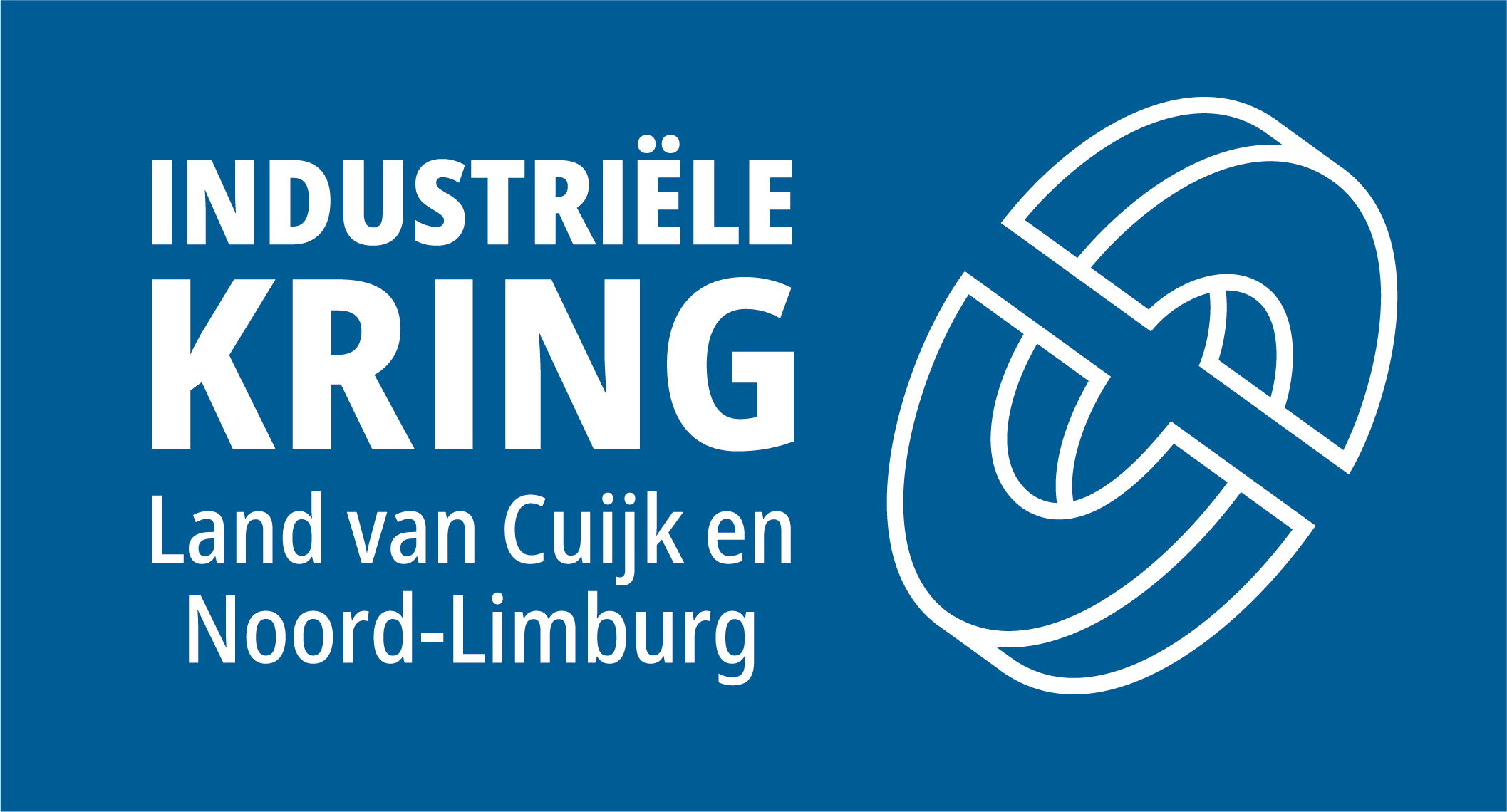 BPV in het mbo
Femke Spoeltman
28 mei 2024
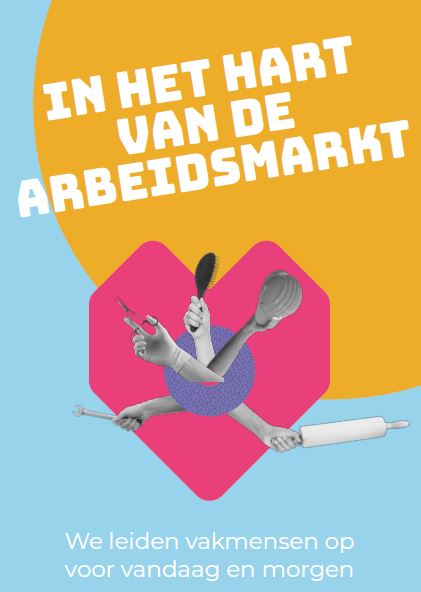 Mbo: wat is het?
Mbo: middelbaar beroepsonderwijs
Cruciale rol in onze samenleving
500.000 studenten
40% van de beroepsbevolking

Nadruk op praktijkervaring en stages (ook in het buitenland)

Kansen voor iedereen, ongeacht achtergrond of leeftijd

Drievoudige kwalificatieplicht
Opleiden voor een vak;
Voor een vervolgopleiding en
Voor goed burgerschap.
[Speaker Notes: Bron: Het mbo | MBO Raad]
Mbo opleidingen
3 soorten mbo scholen
ROC - regionaal
AOC - agrarisch
Vakschool - één beroepenveld

2 leerwegen
BOL – leren met praktijkervaring


BBL – werken en leren
4 niveaus
Entree 
1 jaar
Mbo 2 - Basisberoepsopleiding 
1 tot 2 jaar
Mbo 3 – Vakopleiding 
2 tot 4 jaar
Mbo 4 - Middenkader- of Specialistenopleiding
3 tot 4 jaar
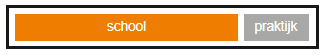 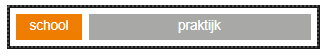 In- en doorstroommogelijkheden
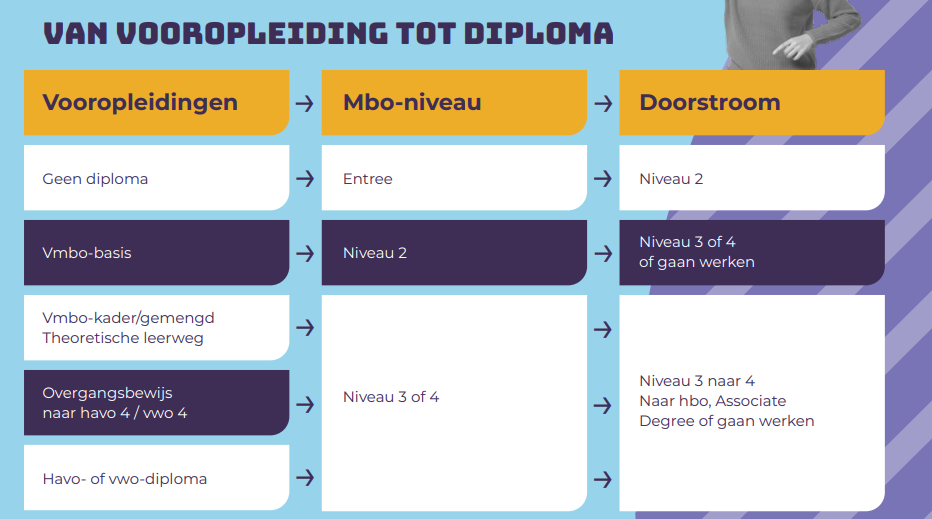 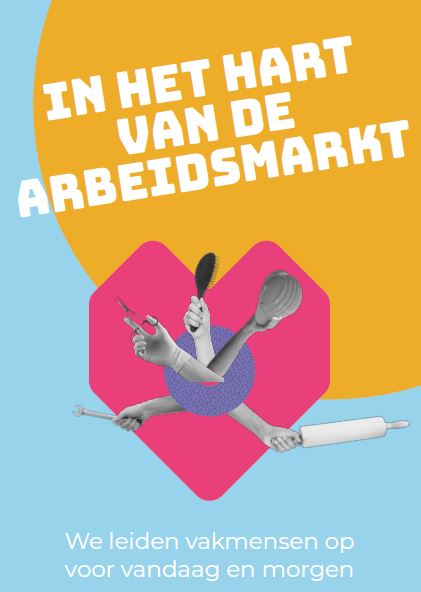 Over ROC Nijmegen, onze missie
Als roc in regio Rijk van Nijmegen en ​Land van Cuijk:​

Leiden we jongeren en volwassenen op tot gekwalificeerde, duurzaam inzetbare vakmensen;​
Bereiden we studenten voor op een vervolgopleiding of vervolgstap;​
Stimuleren we hen om actief en kritisch mee ​te doen in onze maatschappij.​

Dat doen we op een veilige, inspirerende leer- en werkplek waar iedereen zichzelf kan zijn.
Onze visie
Op ROC Nijmegen ontmoeten studenten, vakmensen en docenten elkaar. ​We zien ieders talent en maken elkaars ambities waar. ​Opleiden doen we samen. We bouwen met onze partners aan de toekomst van onze regio. Een regio die vraagt om vakmensen. Om aanpakkers die willen groeien. In hun werk en als mens. Want je bent nooit uitgeleerd.
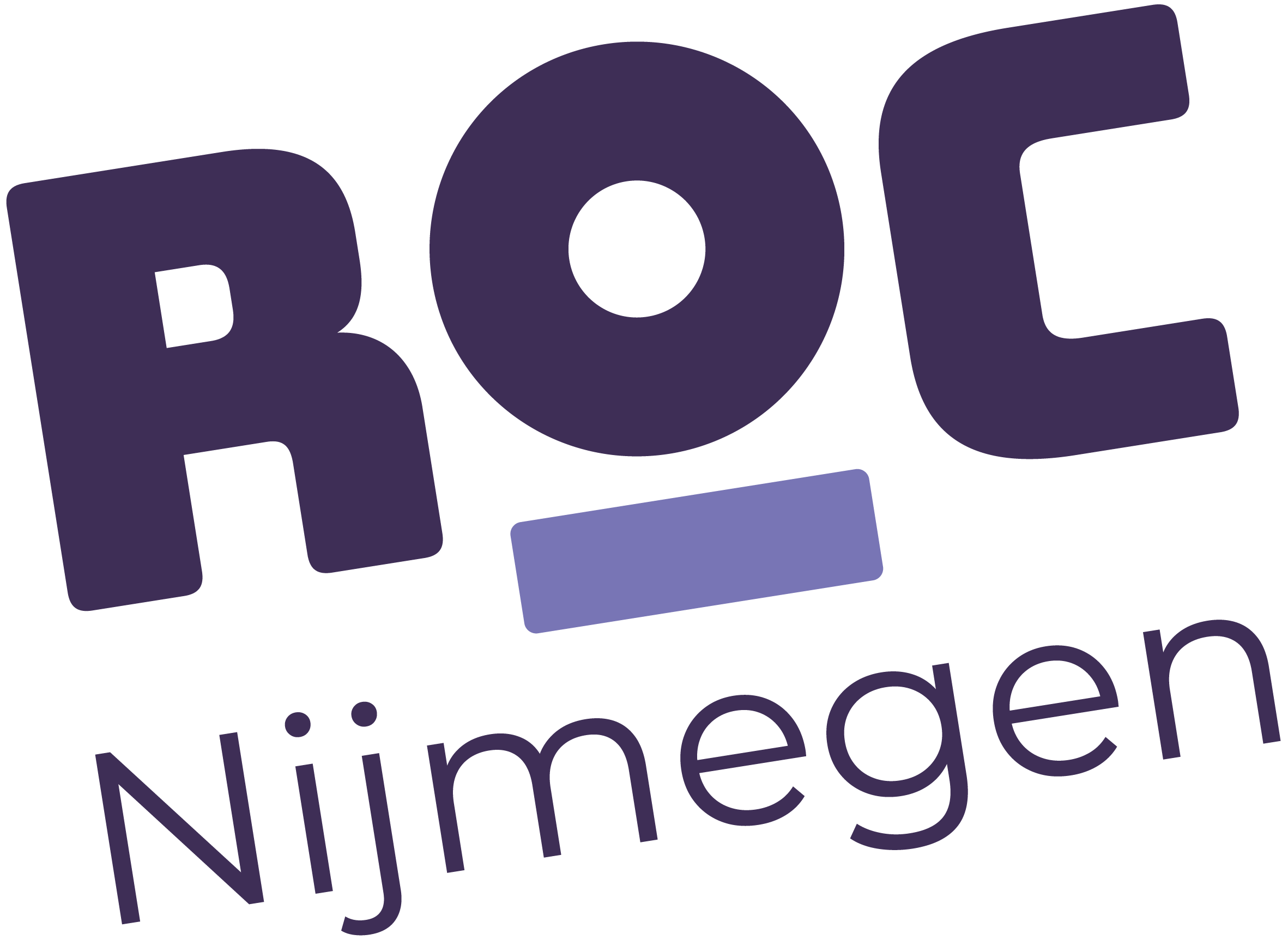 Aantal studenten
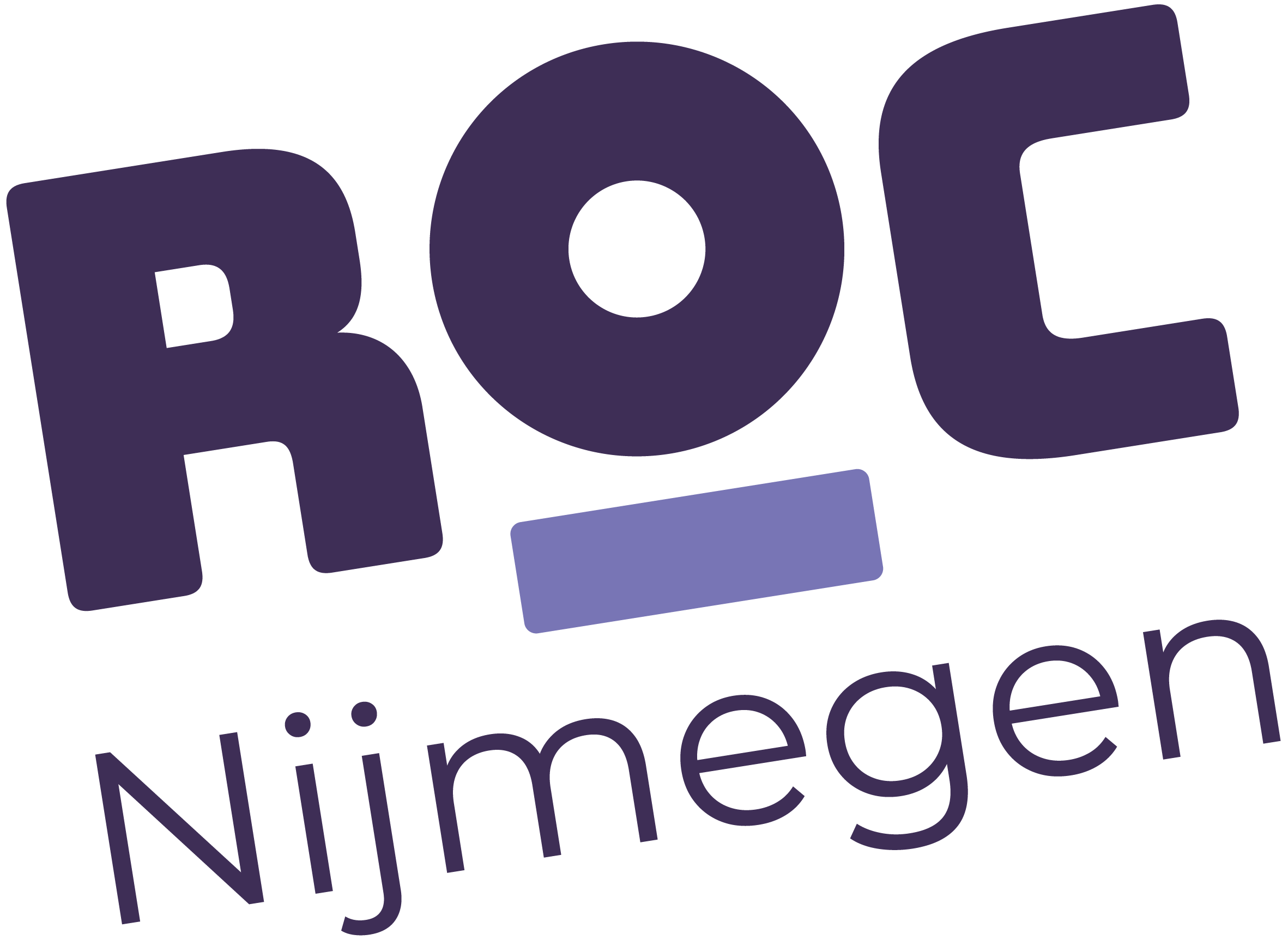 Locaties
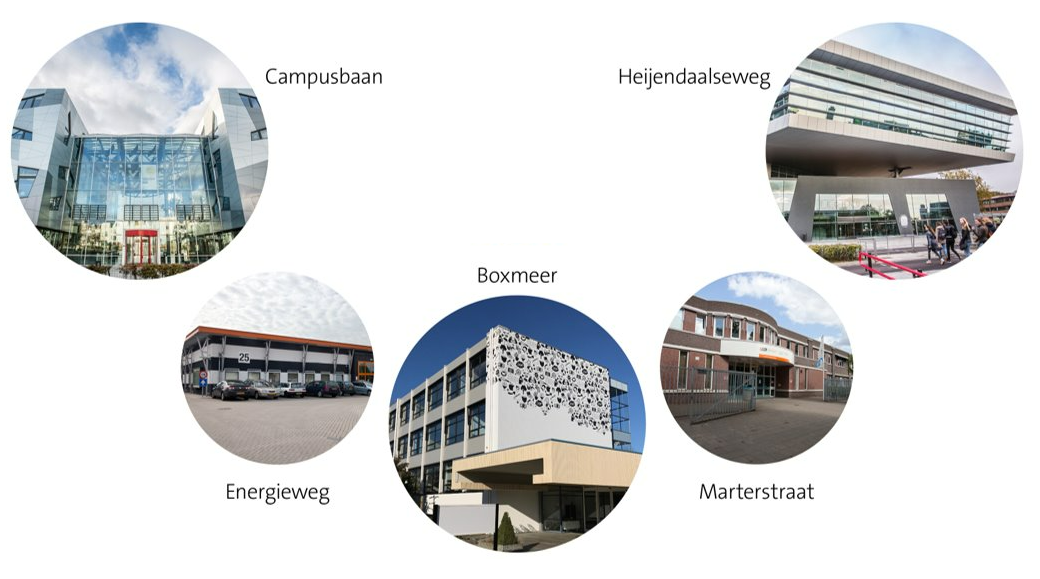 3 sectoren / 14 werkvelden
ROC Nijmegen
Economie
Techniek
Zorg & Welzijn
Zorg & Welzijn
ICT & Media
Toerisme, Luchtvaart & Recreatie
Sport & Bewegen
Sport & Bewegen
Bouw, Afbouw & Infra
Uiterlijk Verzorging
Commercie, Retail & Ondernemen
Techniek & Mechatronica
Zorg
Zakelijke Dienstverlening
Welzijn
Horeca & Bakkerij
Autotechniek, Transport & Logistiek
Beveiliging & Defensie
Facilitaire Dienstverlening
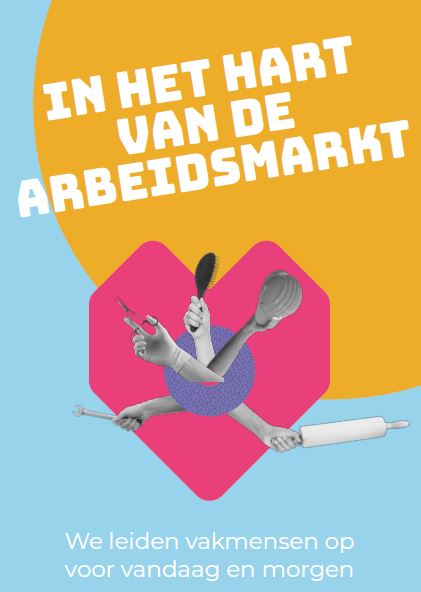 BPV: beroepspraktijkvorming
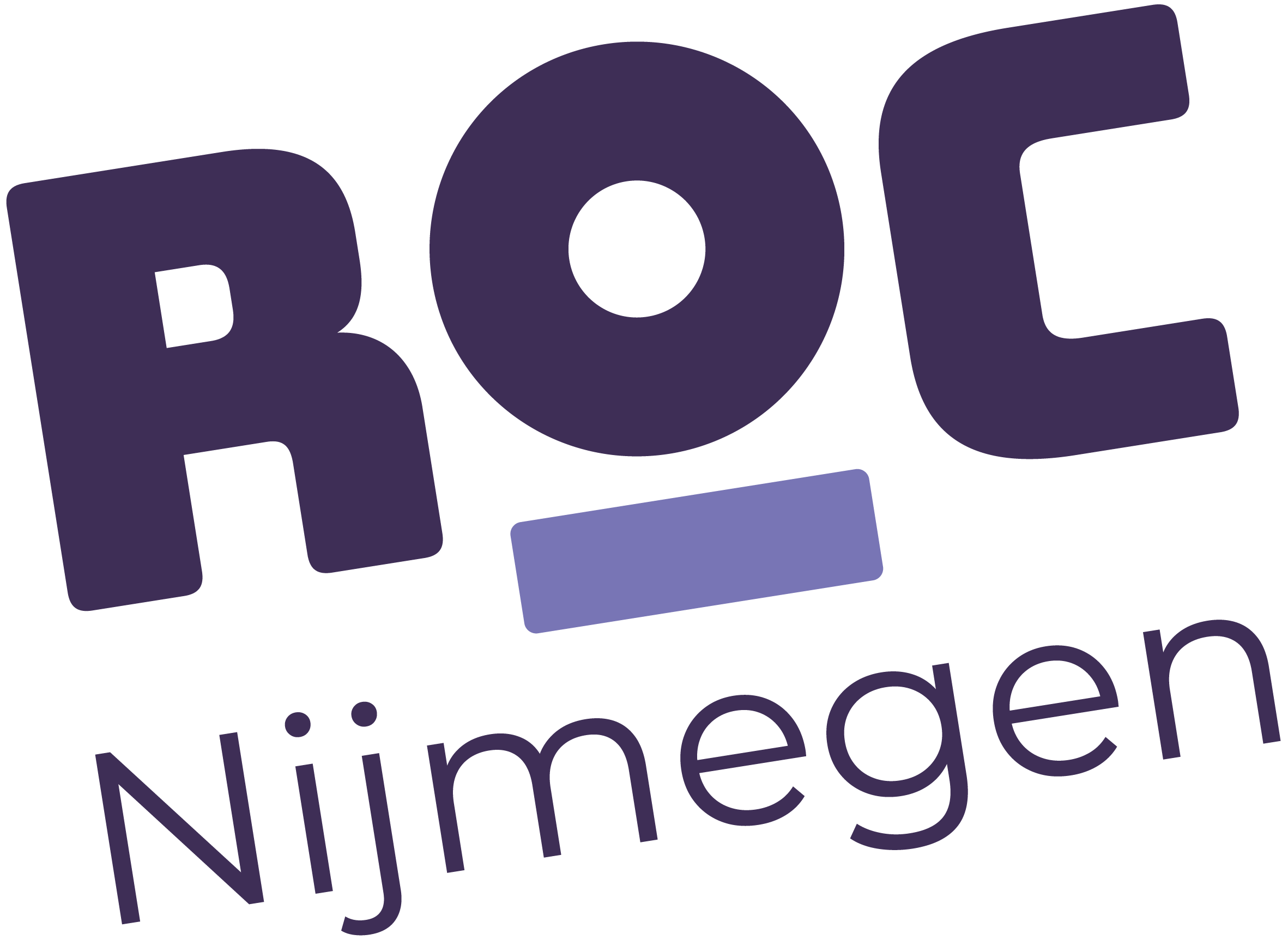 Wat is BPV?
BPV is de praktijkervaring die studenten gedurende hun mbo-opleiding opdoen 
BPV in de BOL = stage
BPV in de BBL = leerbaan

De beroepspraktijk is hét uitgangspunt voor het leerproces van onze studenten en daarmee is BPV een essentieel én verplicht onderdeel van elke opleiding
[Speaker Notes: Wat is BPV?
De beroepspraktijk, het werkveld waarvoor we opleiden, is het uitgangspunt voor het leerproces van onze studenten. Onze opleidingen zijn gericht op het realiseren van een voortdurende wisselwerking tussen leren en werken. Het bedrijfsleven betrekken we intensief bij het vormgeven van ons onderwijs. Stage of Beroepspraktijkvorming (BPV) is dan ook een belangrijk onderdeel van elke beroepsopleiding. Tijdens de BPV leren studenten in de praktijk wat er allemaal bij het beroep komt kijken. Gedurende een stage komt een student van alles te weten over de beroepspraktijk, maar ook over zichzelf.

Processchema
Dit processchema geeft grofweg het BPV-proces weer 
De organisatie van de BPV kan per opleiding verschillen. Dit hangt af van hoe het onderwijsprogramma is opgebouwd en uitgewerkt. In de voorbereiding van de beroepspraktijkvorming worden afspraken gemaakt over de begeleiding en de inhoud van de BPV van de student door opleiding en leerbedrijf. Er wordt een Beroepspraktijkvormingsovereenkomst gesloten en allerlei praktische zaken geregeld zoals werktijden, vergoeding en eventuele Verklaring Omtrent Gedrag. De student ontvangt een BPV-werkboek met informatie die specifiek is voor de opleiding en opdrachten die de student in de praktijk moet uitvoeren. Elke BPV wordt afgesloten met een beoordeling vanuit het leerbedrijf en vanuit het roc.

Bron: BPV Werkveld (roc-nijmegen.nl)]
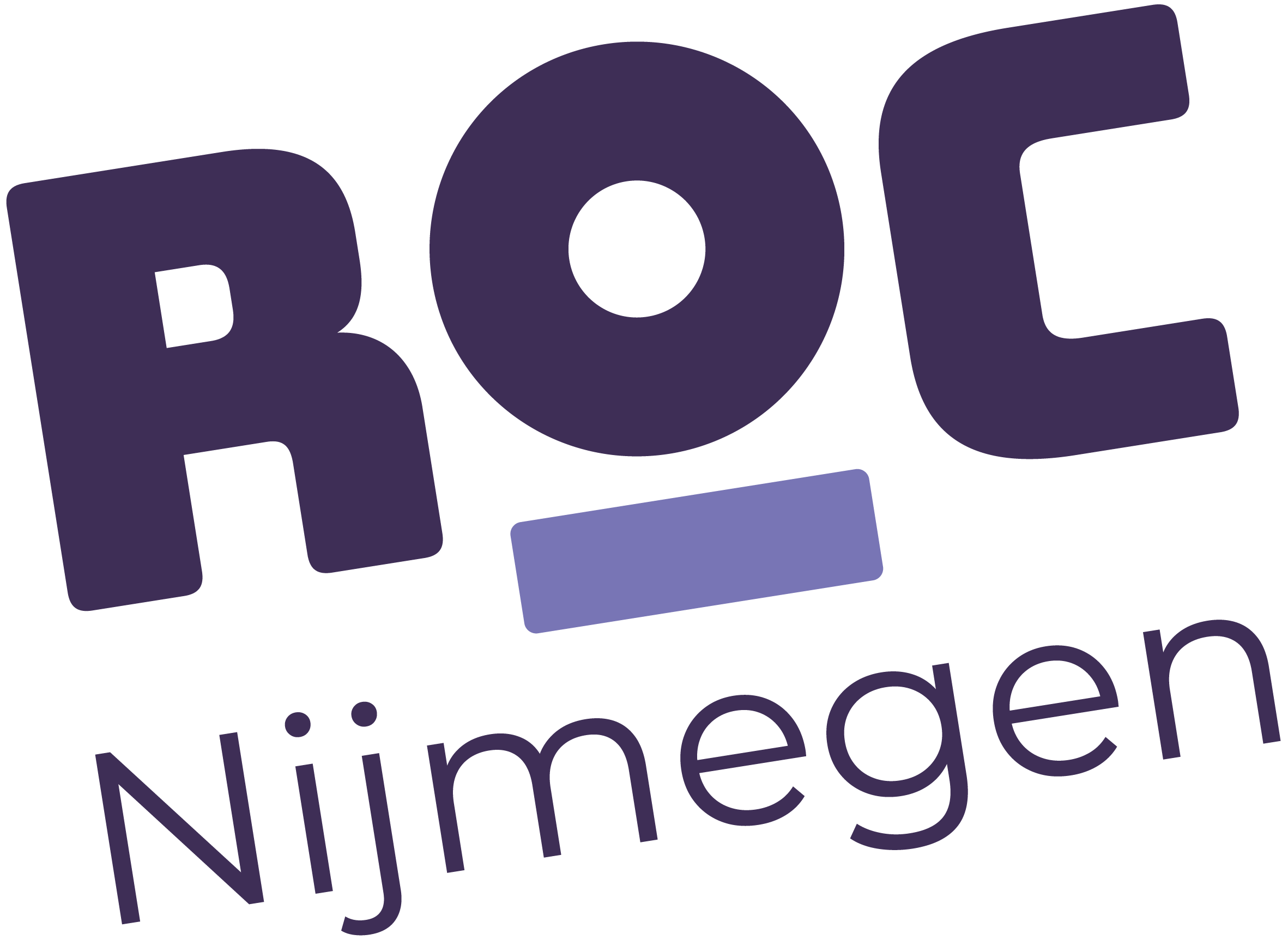 Stagepact MBO 2023 - 2027
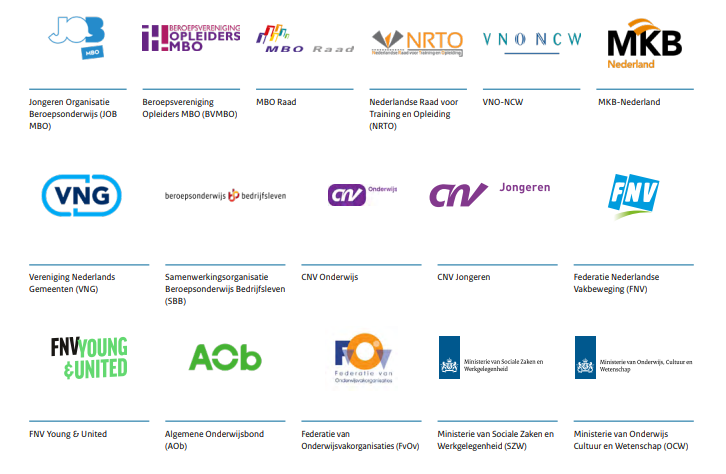 Filmpje Stagepact OCW: Stagepact animatie MinOCW | Video | Rijksoverheid.nl
BPV in BOL
BPV in de Beroepsopleidende Leerweg (BOL) = stage

Blok- of lintstages

Zelf solliciteren of stagematching

Stagevergoeding (door leerbedrijf)

BPVO = BPV-overeenkomst tussen school, leerbedrijf en student
[Speaker Notes: BPVO
Voor aanvang van de stage tekenen de student, leerbedrijf en de opleiding een BPVO, een BPV-overeenkomst. 
Deze wordt aangemaakt zodra de matching in OnStage en EduArte is vastgelegd. 
De overeenkomst wordt digitaal ter ondertekening aangeboden aan de student en het leerbedrijf. 
Het bevat afspraken over de stage zoals deze vastgelegd zijn tussen student, school en leerbedrijf.]
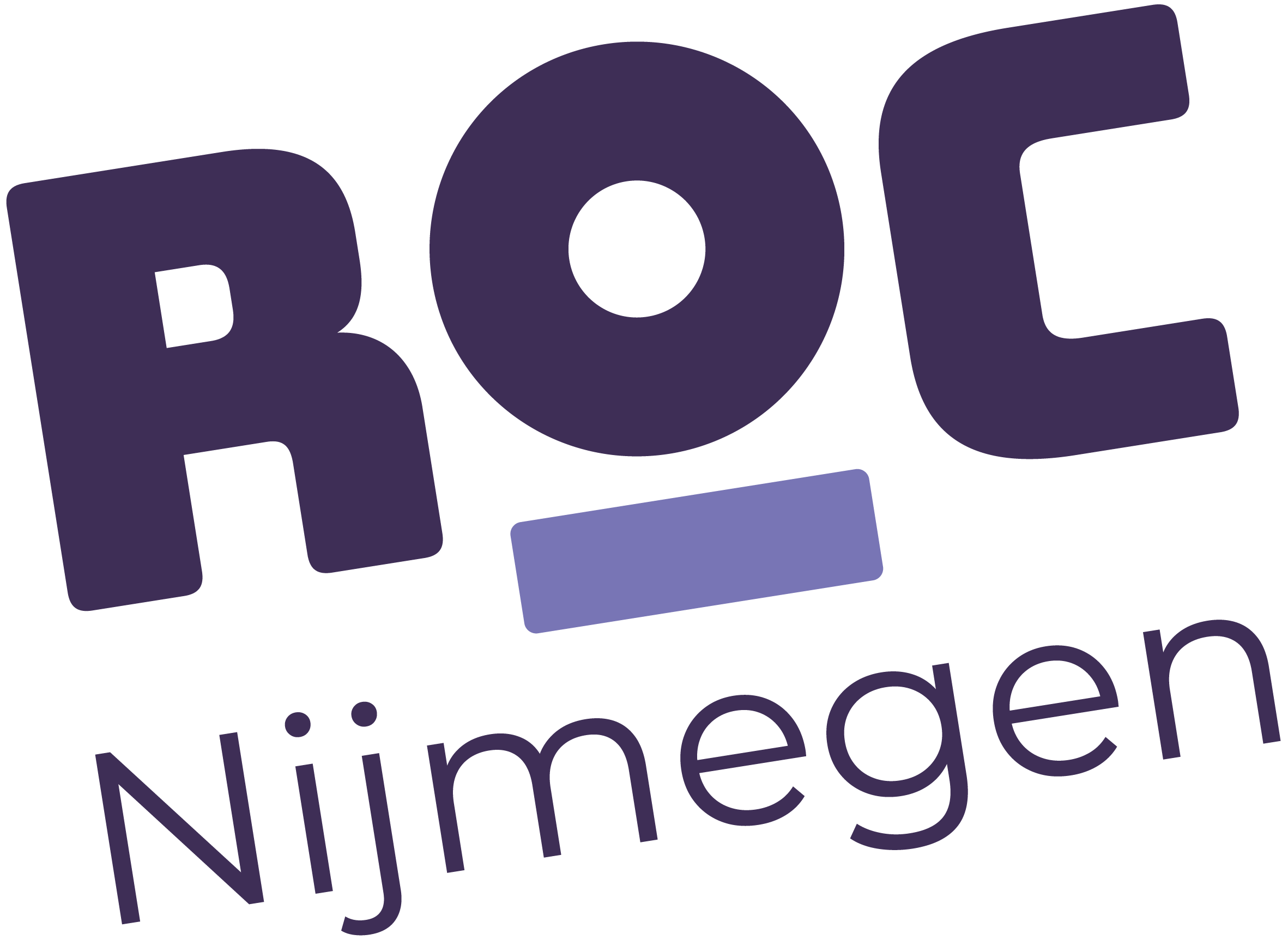 BPV in BBL
BPV in de Beroepsbegeleidende Leerweg (BBL) = leerbaan

4 dagen p/w leerbaan en 1 dag p/w school

Zelf solliciteren

In dienst bij leerbedrijf

BPVO én leerarbeidsovereenkomst = overeenkomst tussen student en leerbedrijf
[Speaker Notes: BPVO én leerarbeidsovereenkomst
- In de BBL dient er zowel een BPVO (school, student en leerbedrijf) als leerarbeidsovereenkomst (student en leerbedrijf) getekend te zijn]
Aantal uur BPV tijdens BOL en BBL
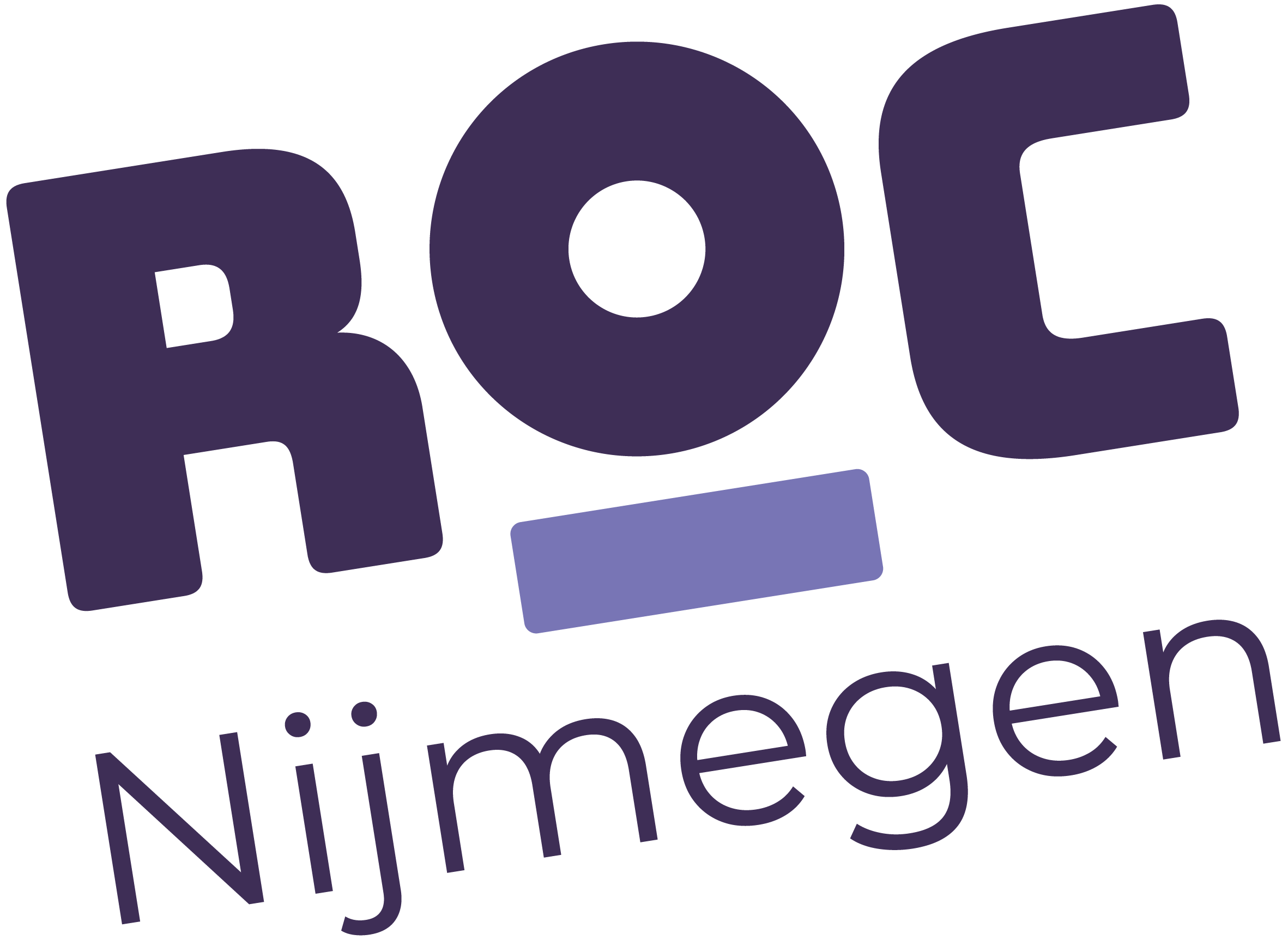 Erkenning als leerbedrijf
Erkenning door SBB verplicht, SBB = Samenwerkingsorganisatie Beroepsonderwijs Bedrijfsleven

SBB als landelijk orgaan verantwoordelijk voor werving, erkenning en registratie leerbedrijven

SBB geeft certificaten af wanneer het leerbedrijf
een goede en veilige leerplaats aanbiedt; 
begeleiding biedt (praktijkopleider) en 
een samenwerkingsovereenkomst heeft met school.
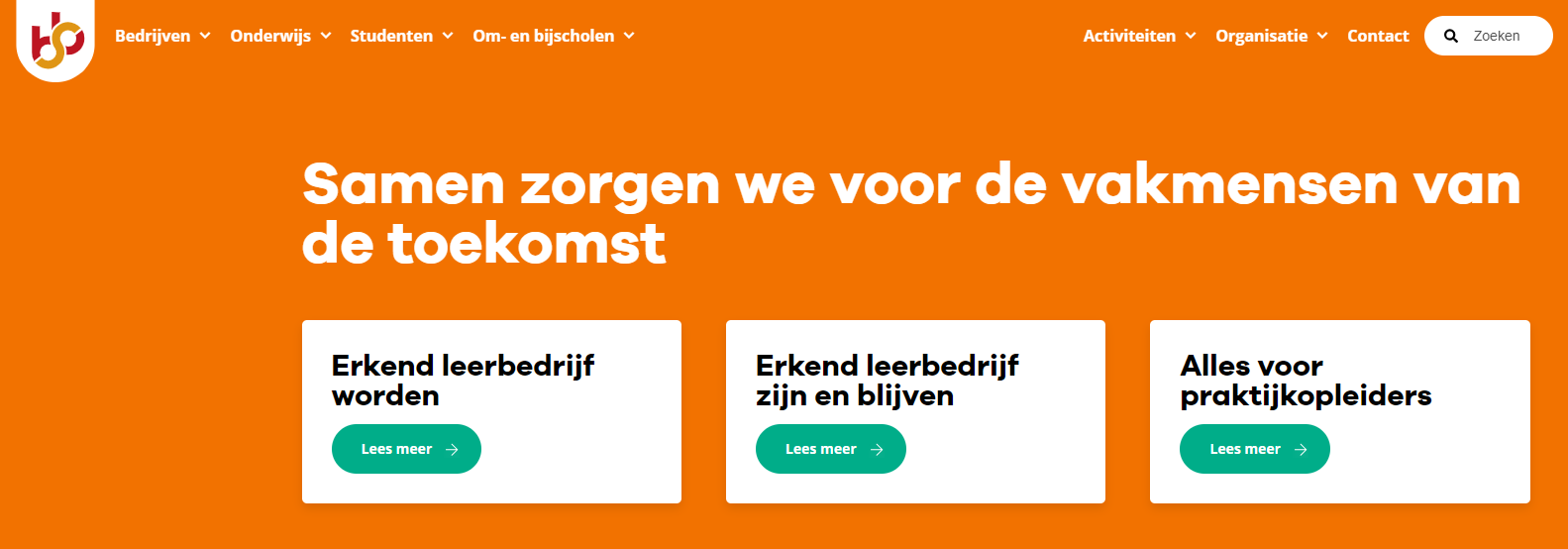 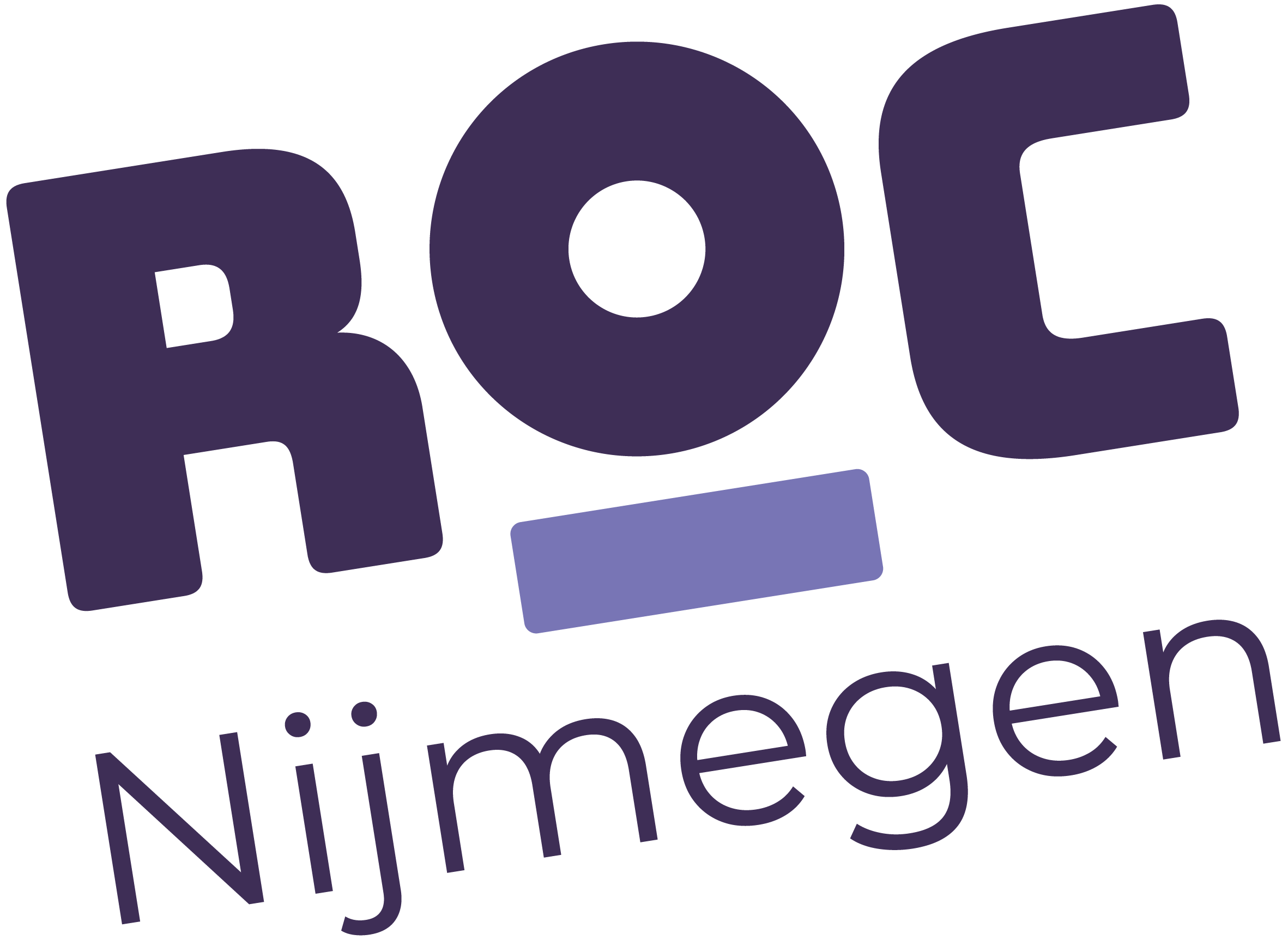 Interesse?
PRAKTIJKERVARINGEN BINNEN HET VOORGEZET ONDERWIJS
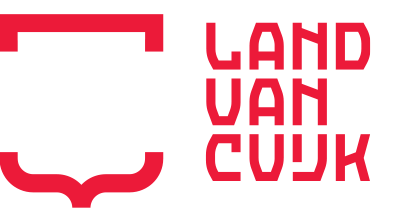 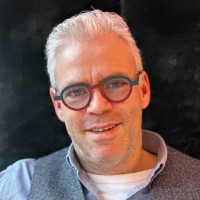 Dave Arts
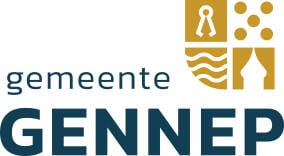 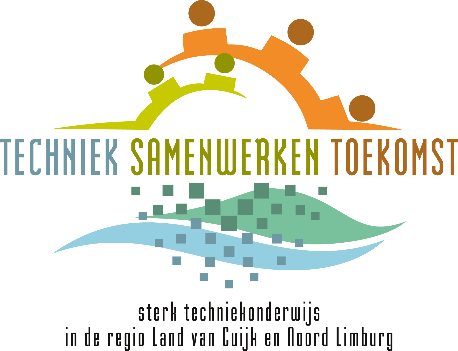 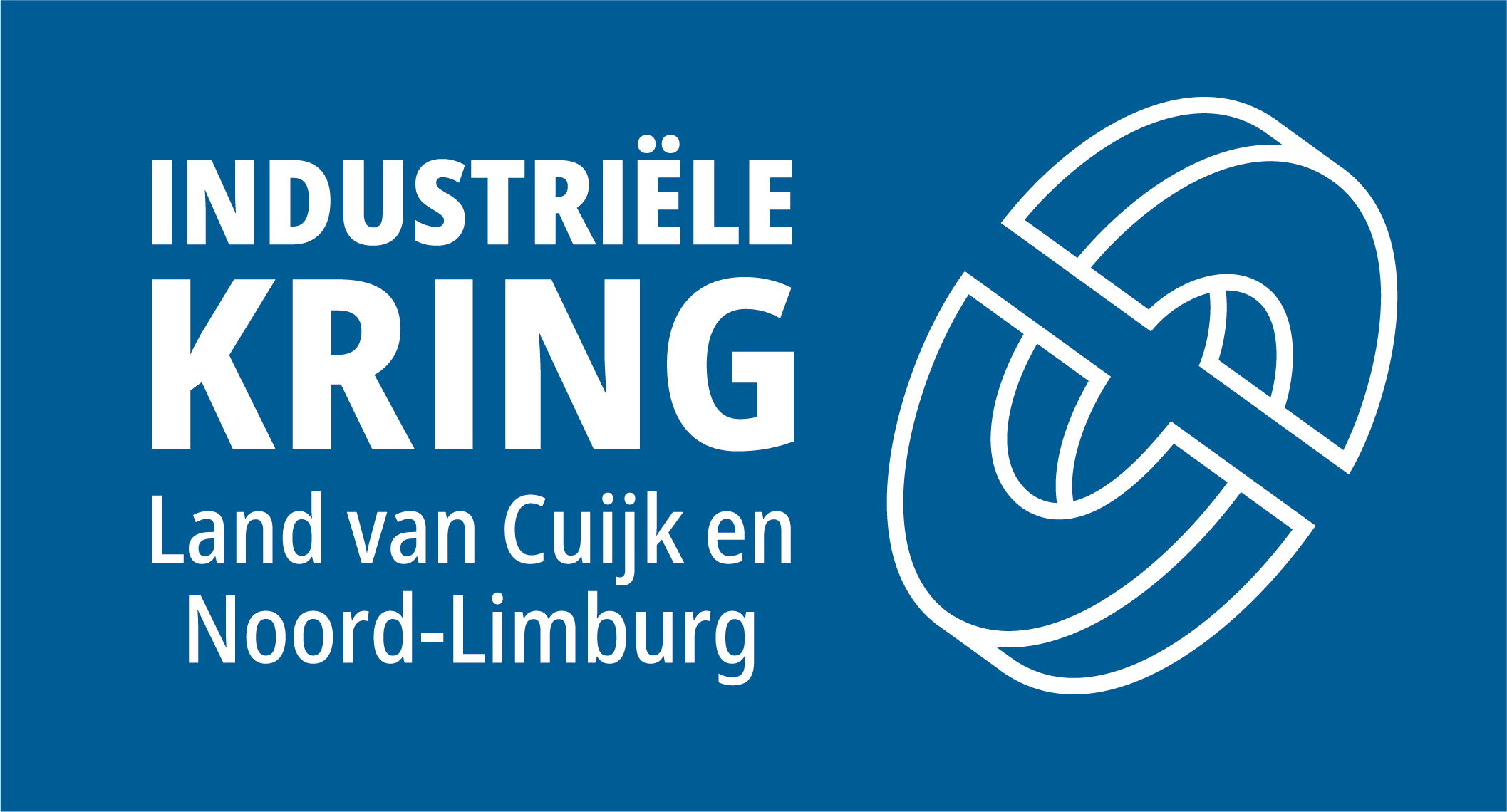 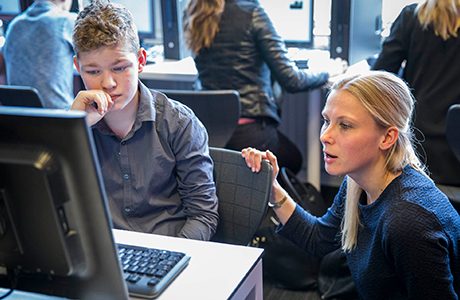 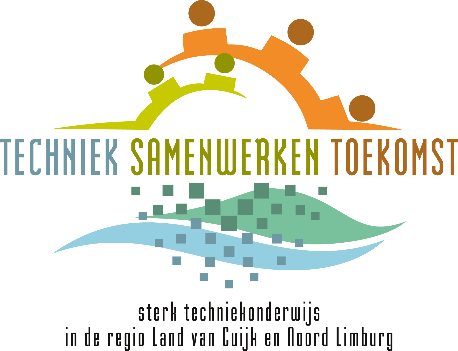 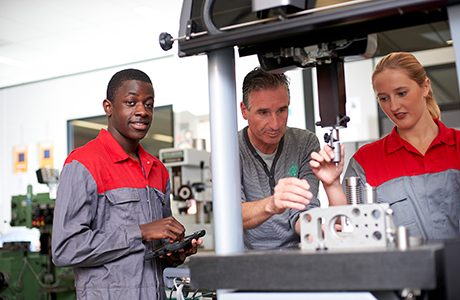 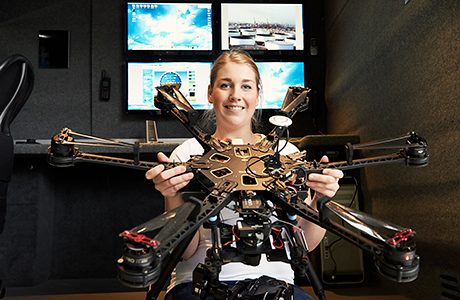 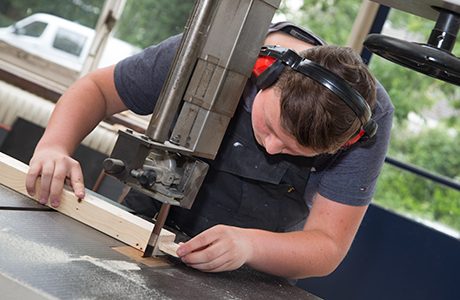 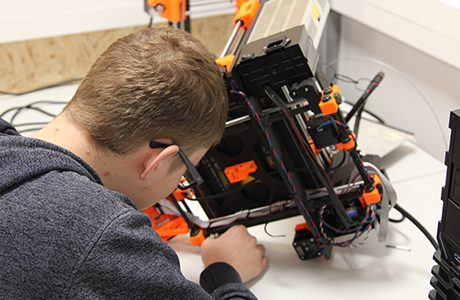 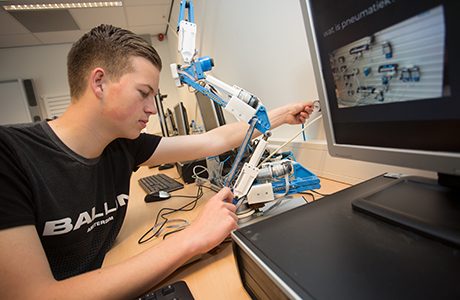 Van samenwerking naar kansrijk opleiden in techniek
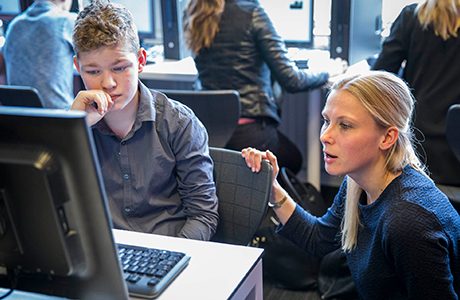 Door de jaren heen:

LTS

VMBO (BASIS-KADER / THEORETISCH GEMENGD)
	(L.v.C& Maasduinen: PIE-Z&W en D&P)

PIE: Stevensbeek & Gennep

BREDE PROGRAMMA’S: verleiden en verdiepen

FOCUS OP LOOPBAANONTWIKKELING EN BEGELEIDING
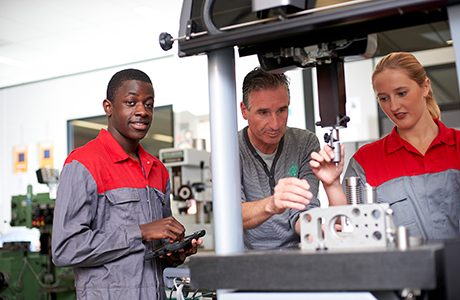 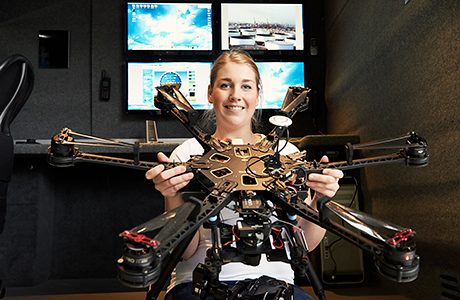 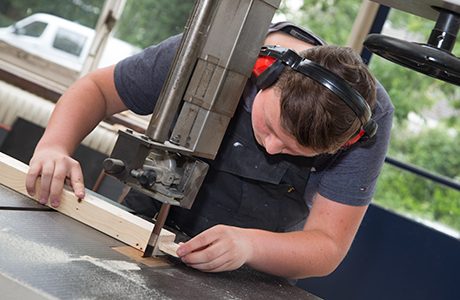 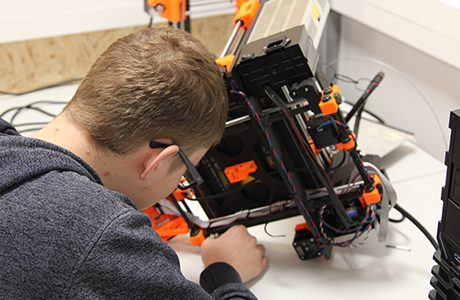 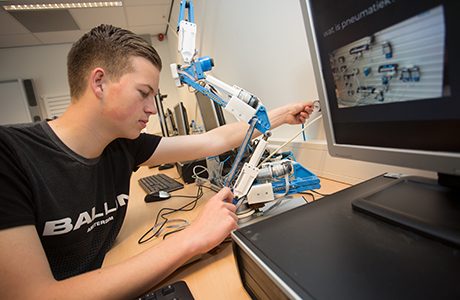 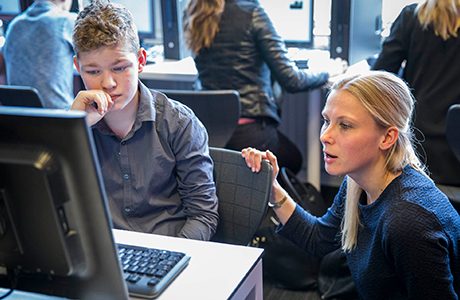 Perspectiefgericht onderwijsHoe verbinden we de leerlingen aan…?
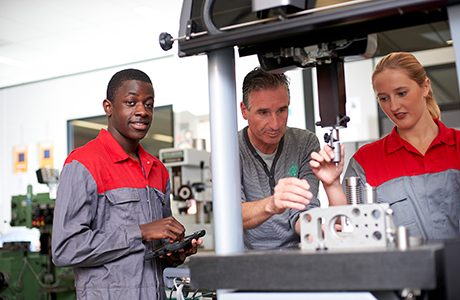 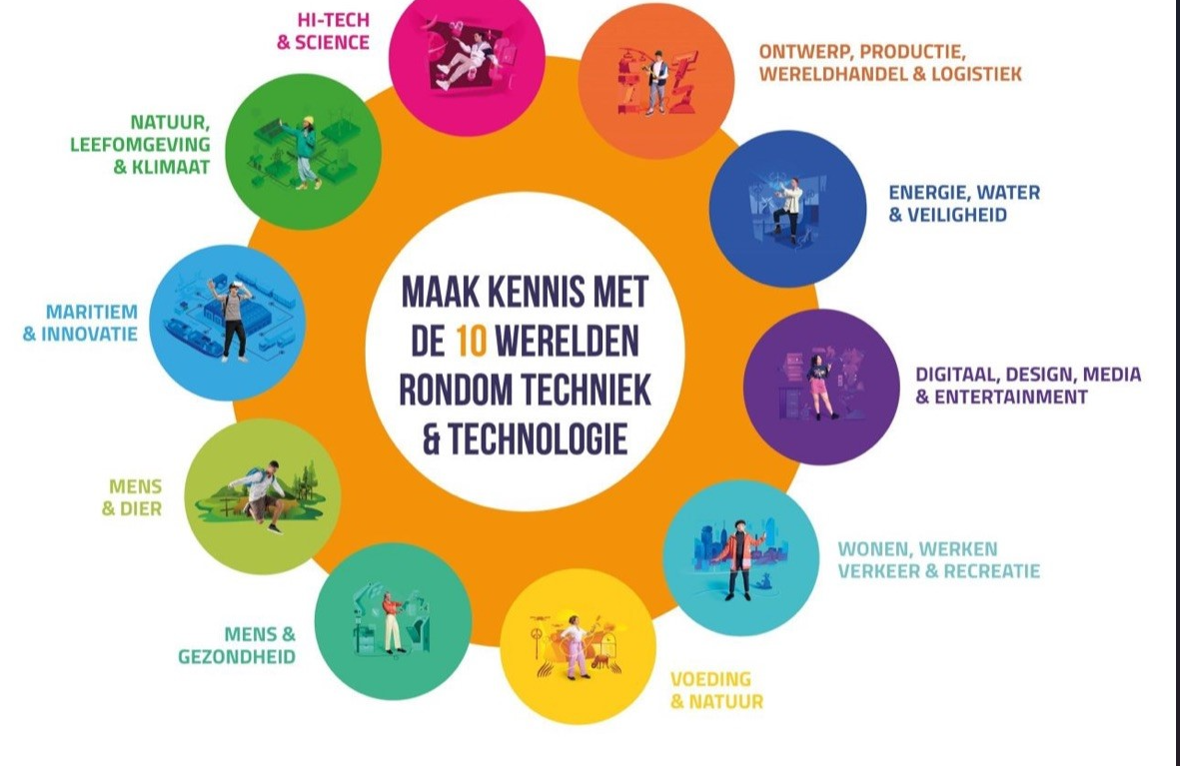 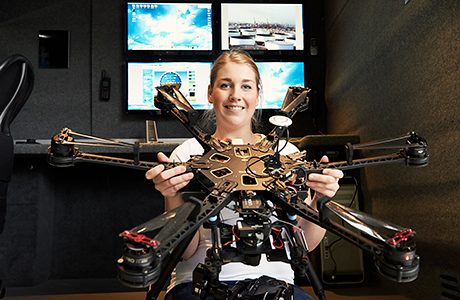 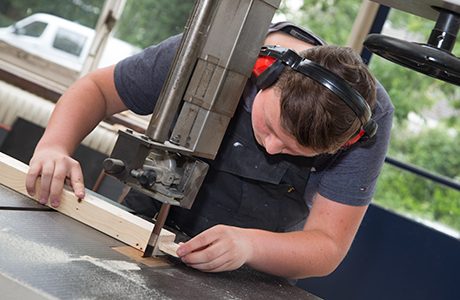 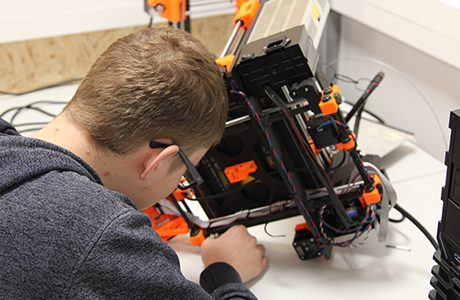 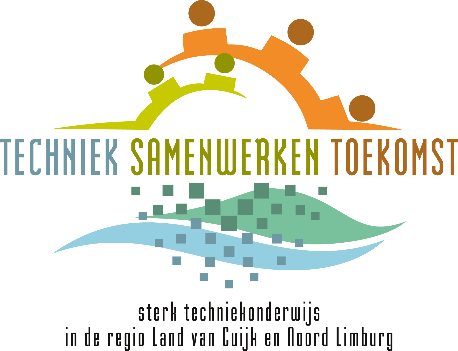 `
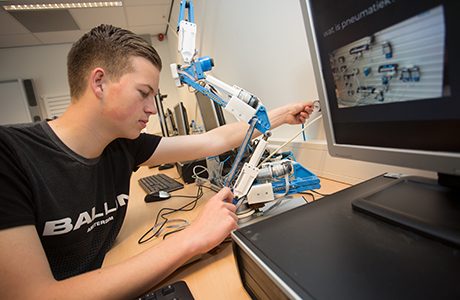 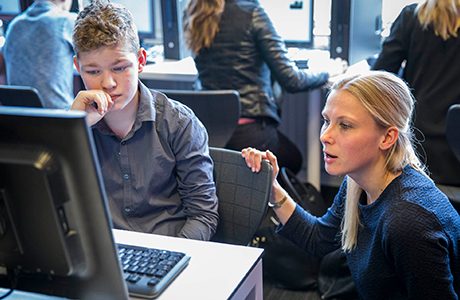 Prakijkervaringen in het VMBO:


Jaar 1: LOBP  bedrijfsbezoek: beeldvorming


Jaar 2: On Stage beroepenfeest & 2 dagdelen     doe-dagen: beeldvorming en eerste   kennismaking
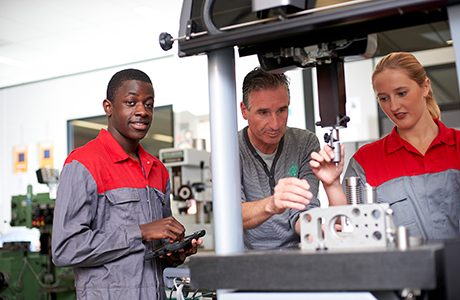 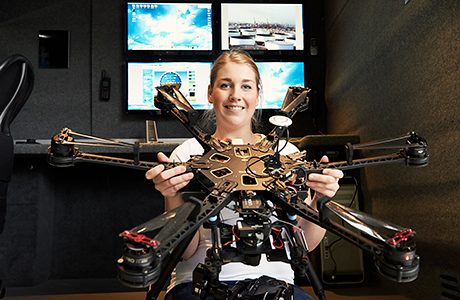 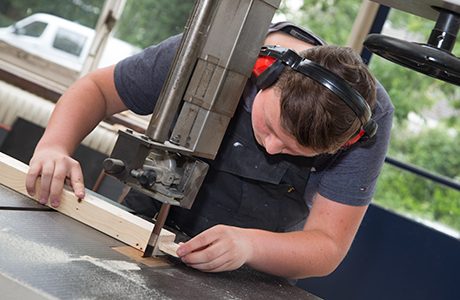 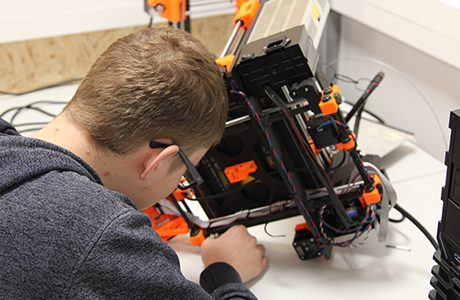 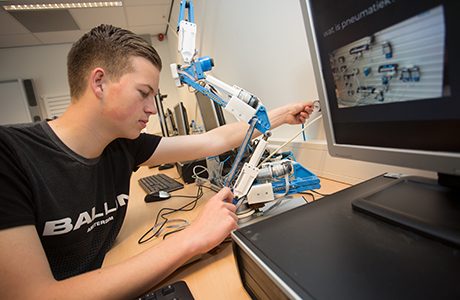 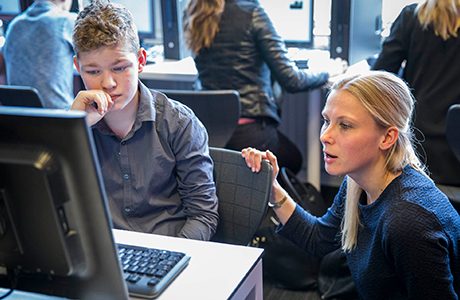 STAGES IN HET VMBO:


Jaar 3: beroepsoriënterende stage (1 week per schooljaar)
De stage heeft een beroepsoriënterend karakter. Door de stage krijgt de leerling beter zicht op de beroepspraktijk en de eigenschappen en vaardigheden die voor de betreffende beroepsrichting gevraagd worden.  De stagiair kan ervaren of hij / zij over de juiste eigenschappen en talenten beschikt die voor de betreffende beroepsrichting nodig zijn. Hierdoor zullen leerlingen een betere en bewustere keuze maken voor een vervolgopleiding en een toekomstig beroep.

Jaar 4: beroepsoriënterende stage (1-2 weken per schooljaar)
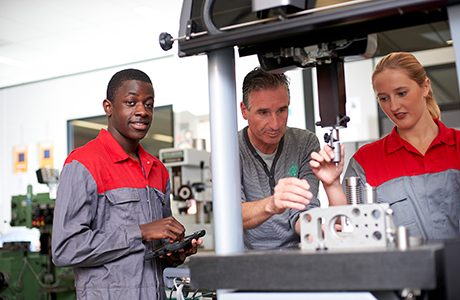 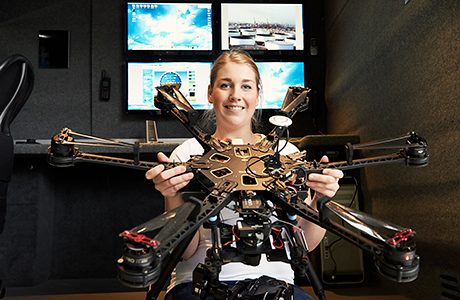 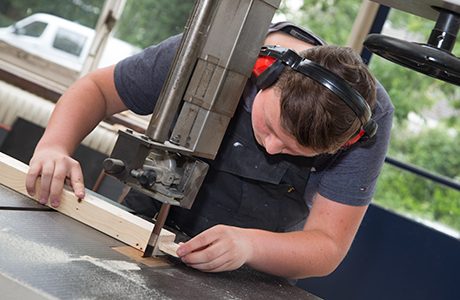 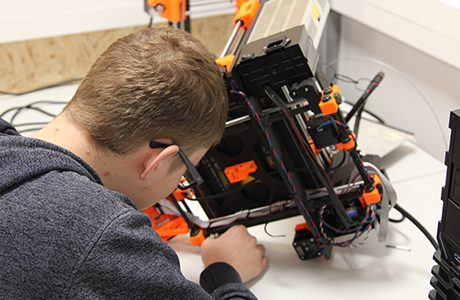 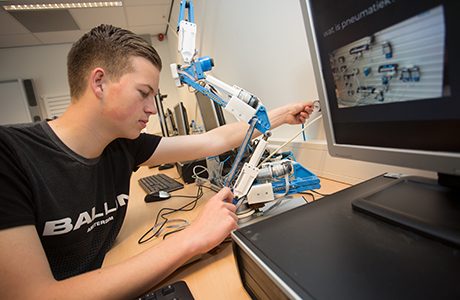 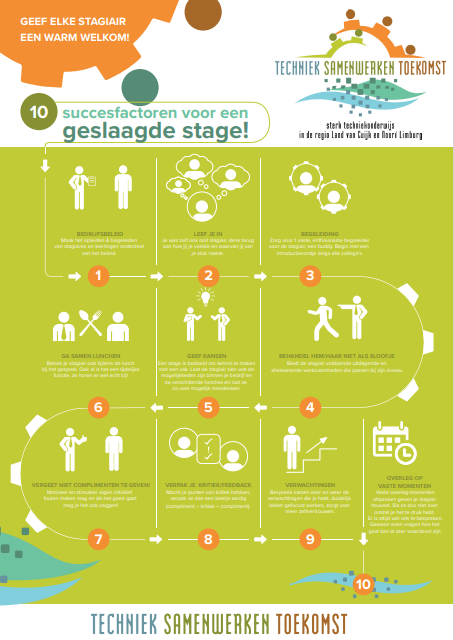 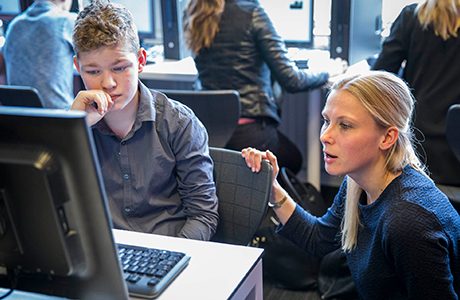 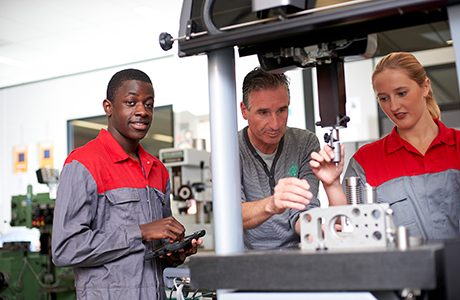 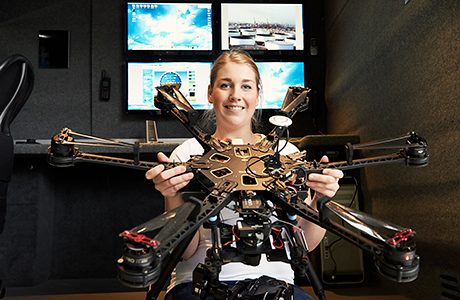 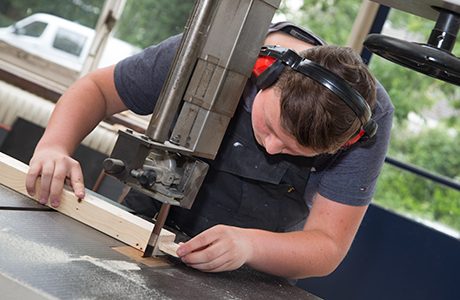 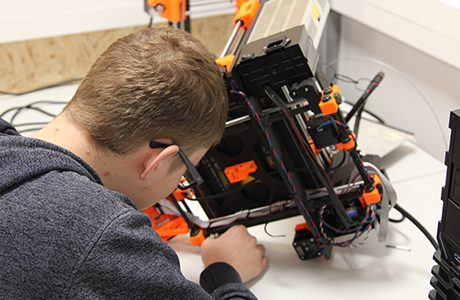 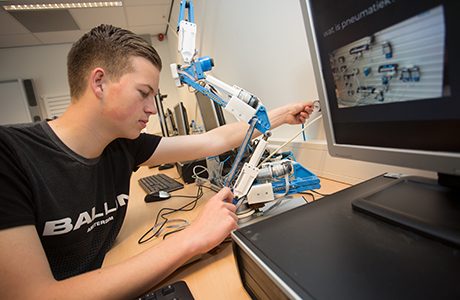 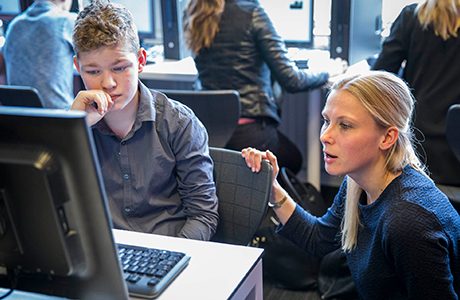 Praktijkgericht Programma
Vmbo Theoretisch-Gemengd
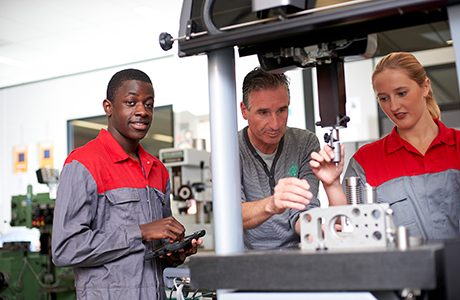 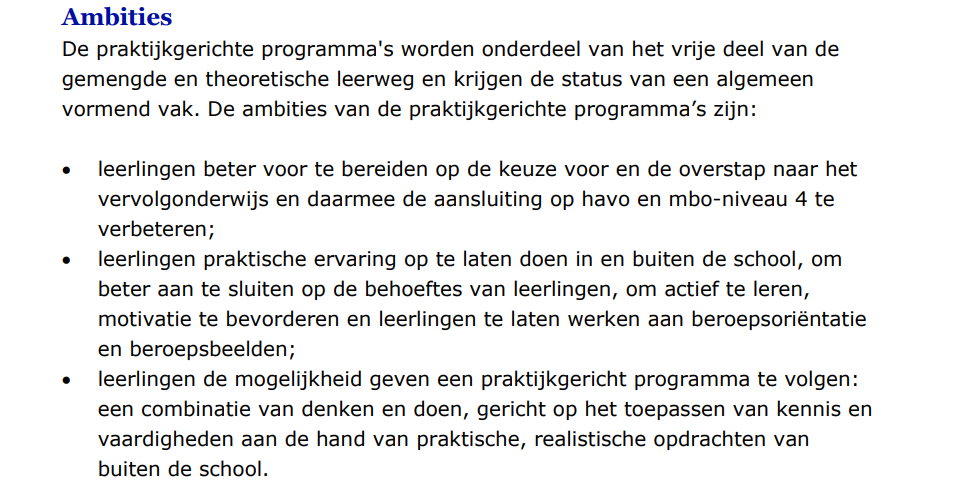 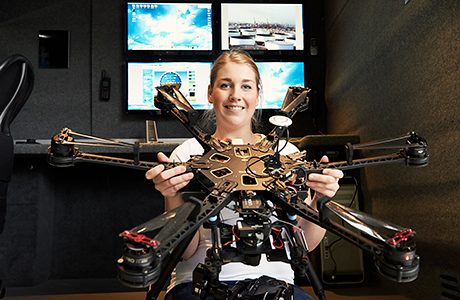 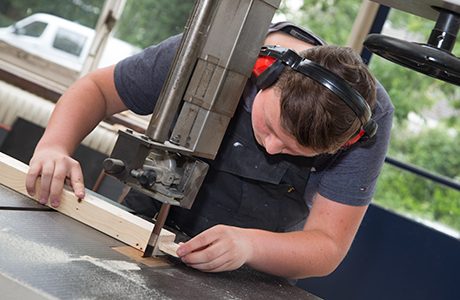 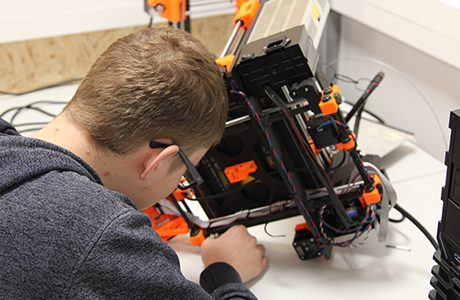 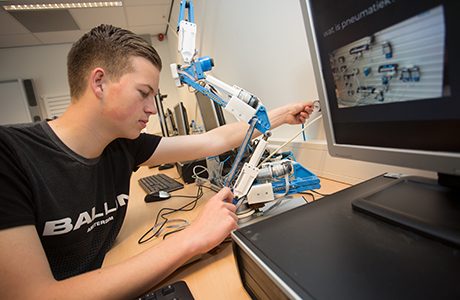 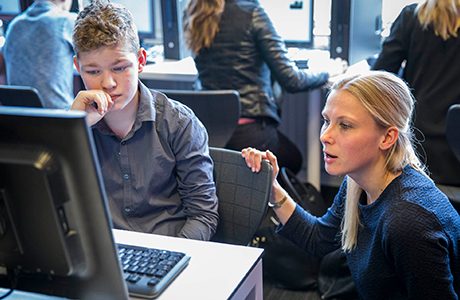 Praktijkgericht Programma
Vmbo Theoretisch-Gemengd


https://www.slo.nl/publish/pages/21694/pie-examenprogramma.pdf
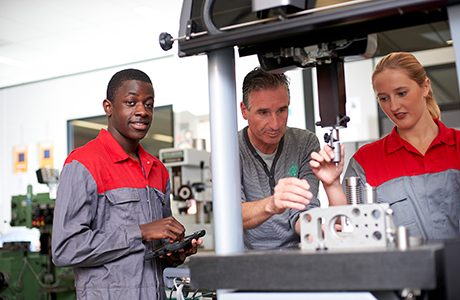 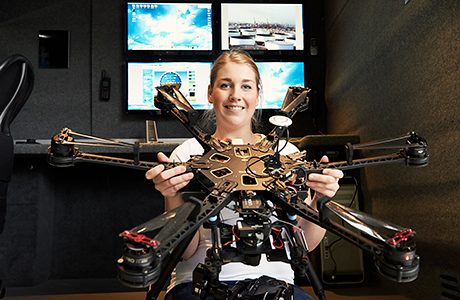 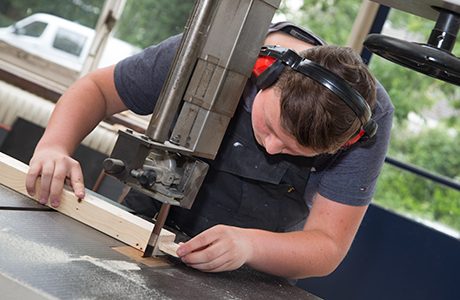 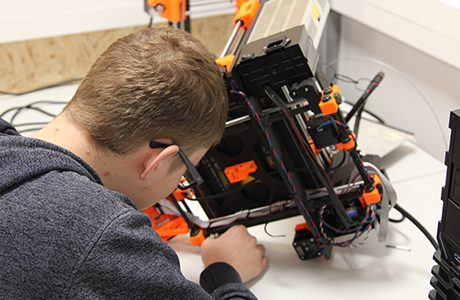 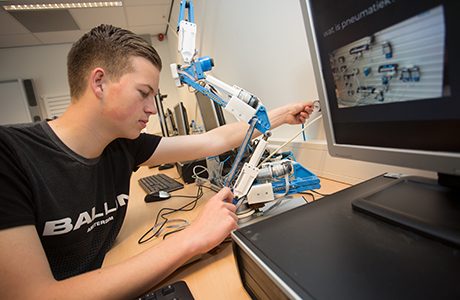 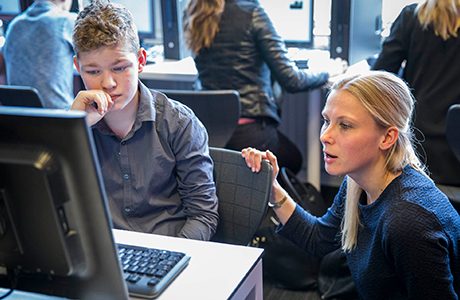 LOB, onderwijs en bedrijfsleven
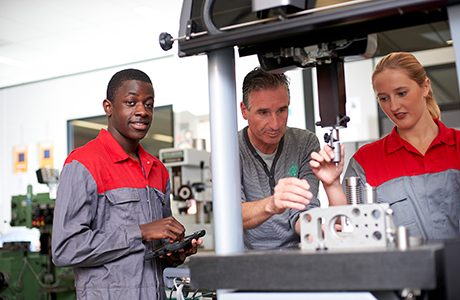 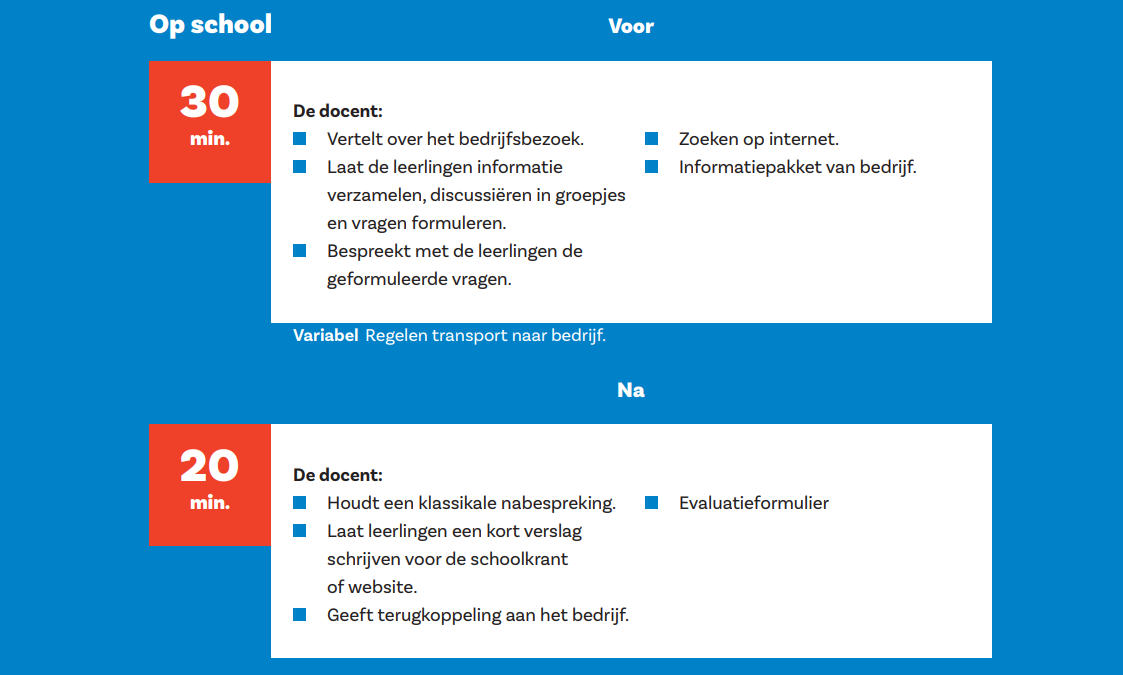 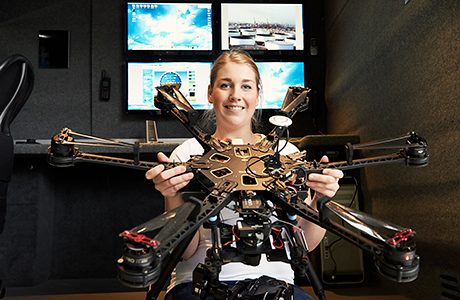 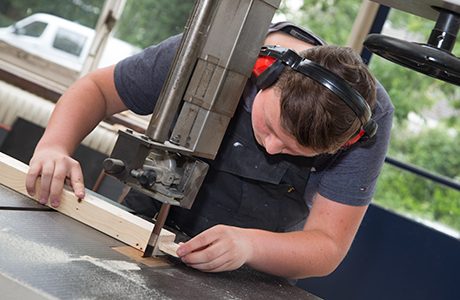 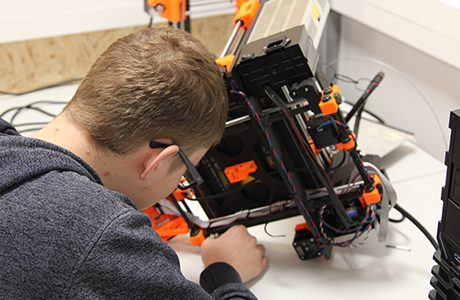 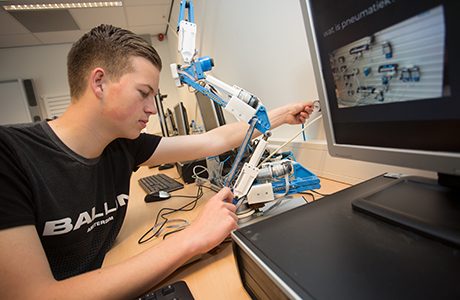 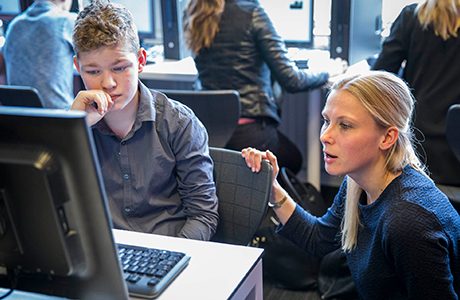 LOB, onderwijs en bedrijfsleven
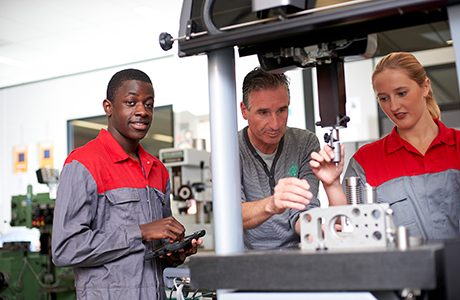 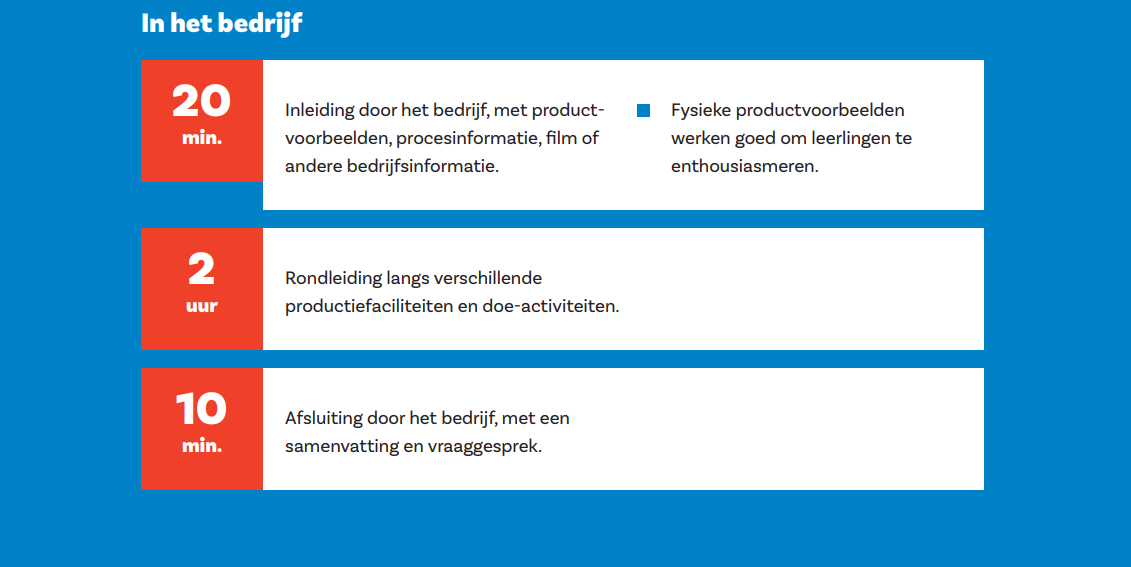 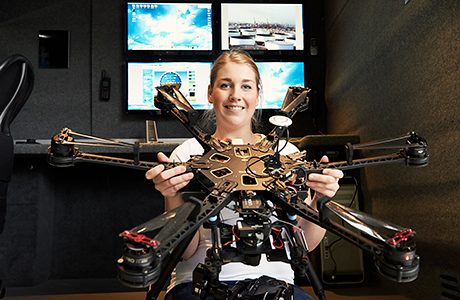 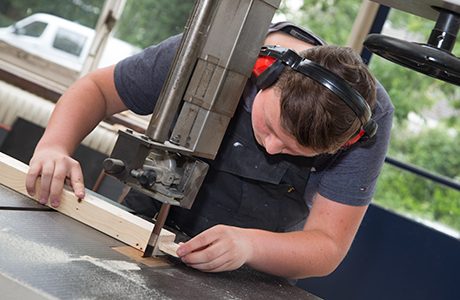 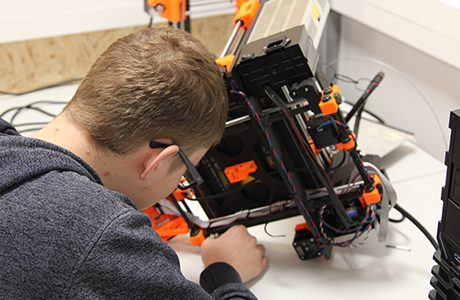 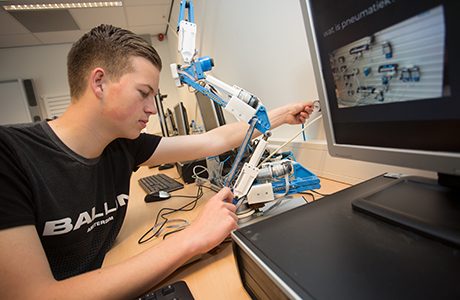 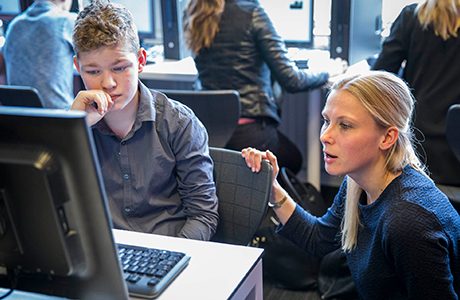 Tips voor bedrijven
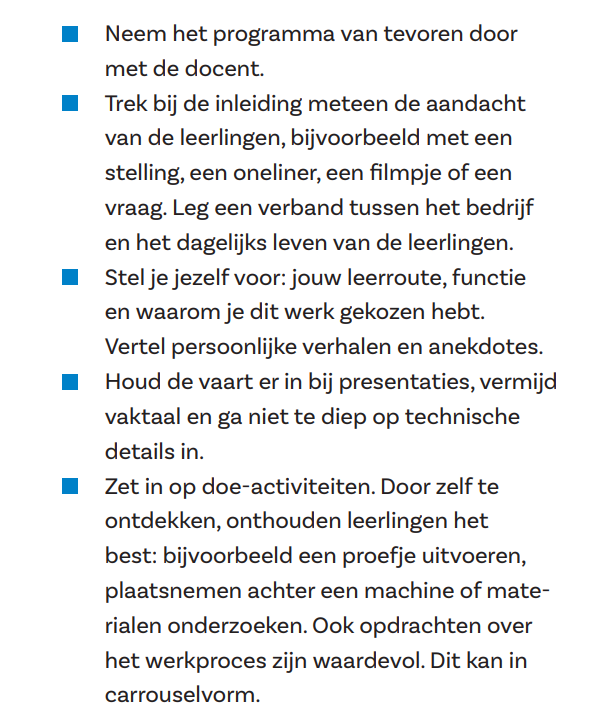 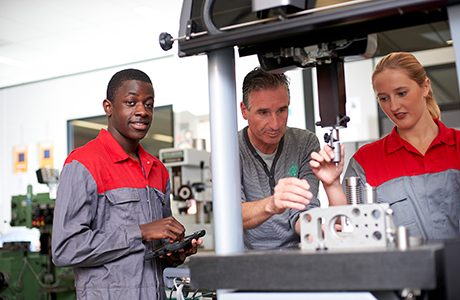 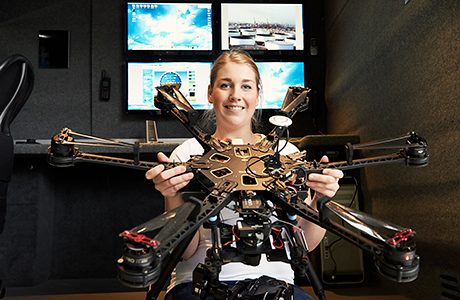 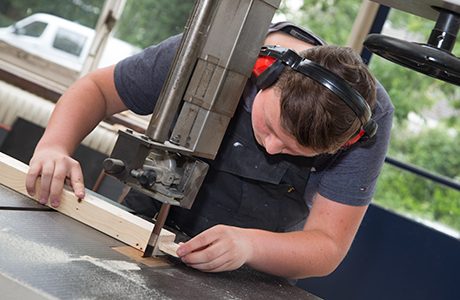 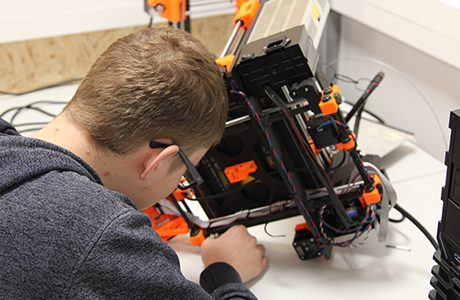 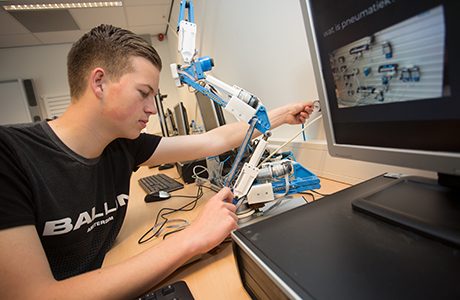 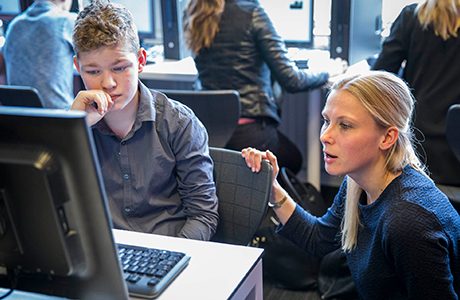 Tips voor bedrijven
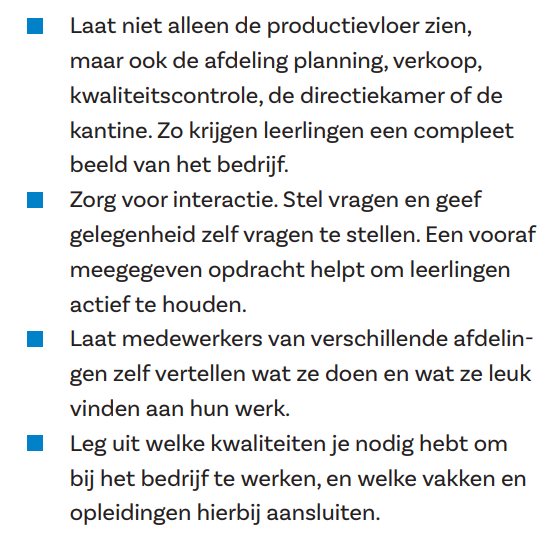 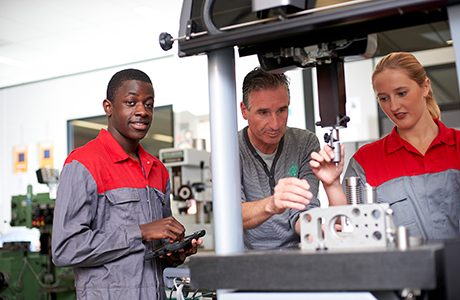 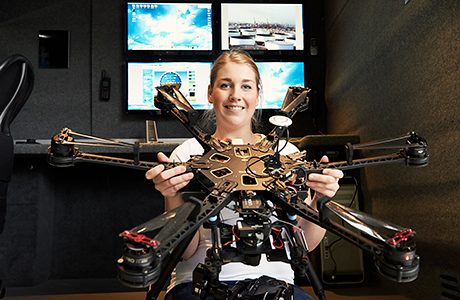 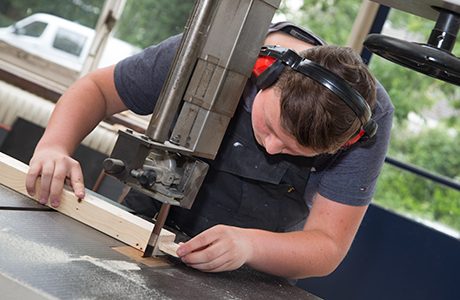 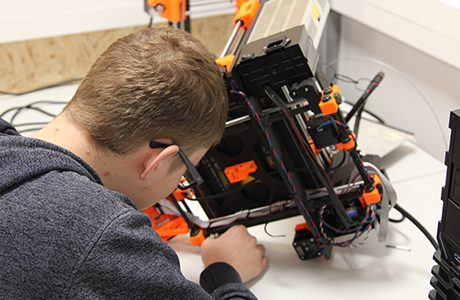 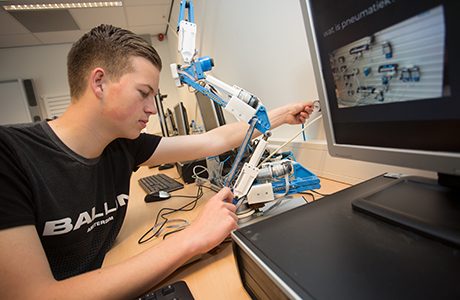 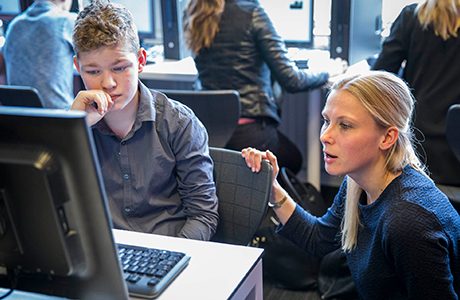 Ambities STO in de regio LvC&M 2025-2029
 
Inclusie en gelijke kansen in ons techniek- en technologieonderwijs.
Duurzaamheid in techniek- en technologieonderwijs verbonden aan de regionale werkvelden; 
Alle leerlingen in het vmbo komen in elke jaarlaag in aanraking met techniek- en technologieonderwijs.
Ontwikkeling en implementatie van een coherente en geïntegreerde regionale structuur voor LOB, stages, bedrijfsbezoeken, externe opdrachten.
Voldoende kwalitatief en kwantitatief technisch en technologisch onderwijspersoneel in 2029 om ook de kwaliteit van de (harde) technische profielen/keuzevakken te waarborgen.
Regionale voorzieningen voor de ontwikkeling van keuzevakken op maatschappelijke thema’s gerelateerd aan techniek en technologie (bouwproces en -voorbereiding, circulair en duurzaam bouwen, klimaattechnologie, duurzame energie, domotica en automatisering, slimme technologie, ontwerpen duurzame comfortwoningen).
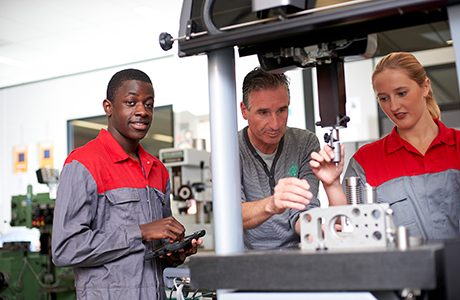 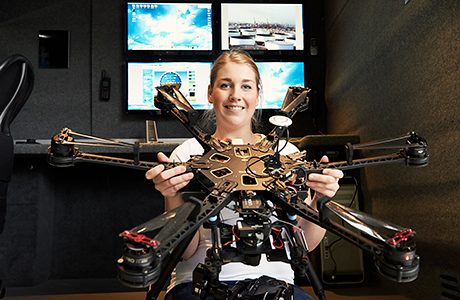 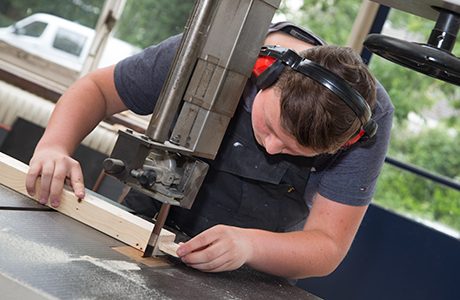 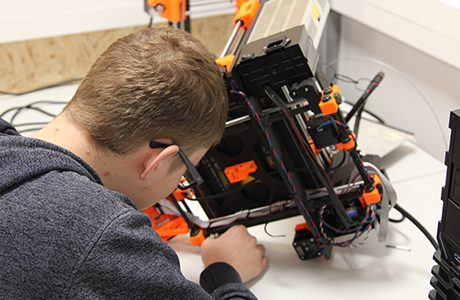 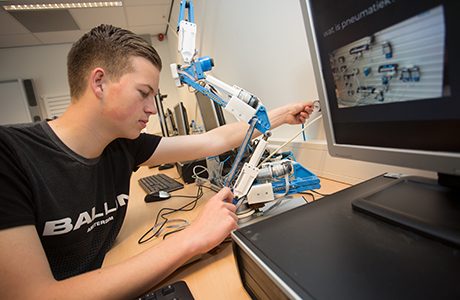 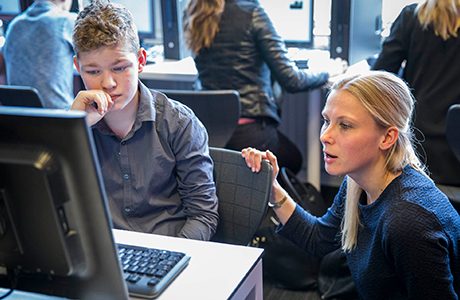 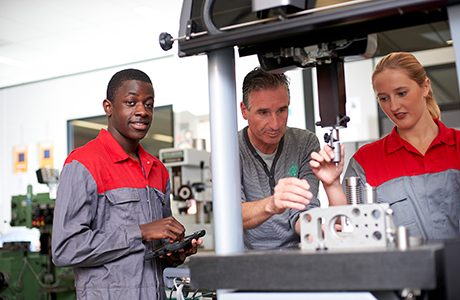 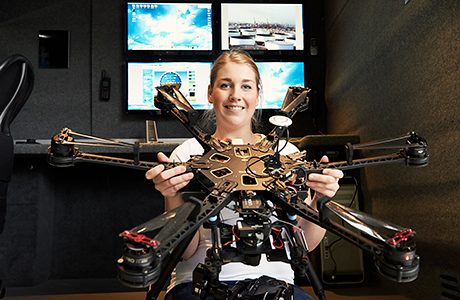 Einde
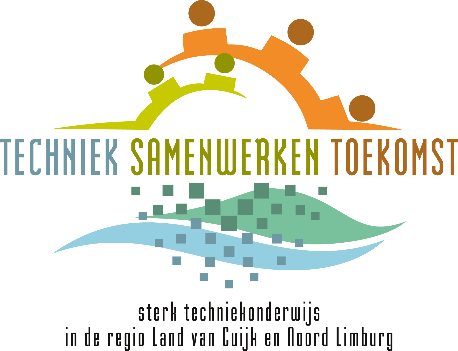 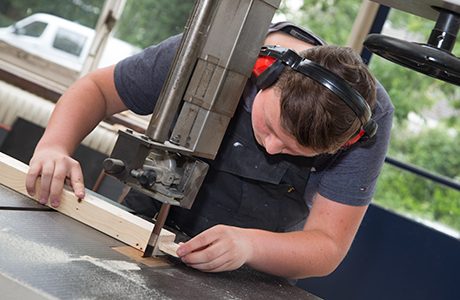 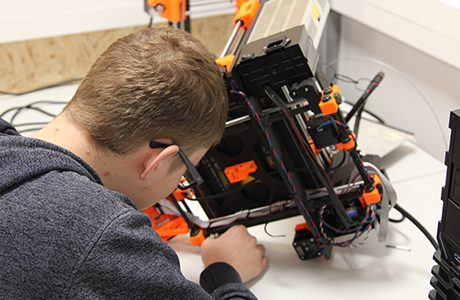 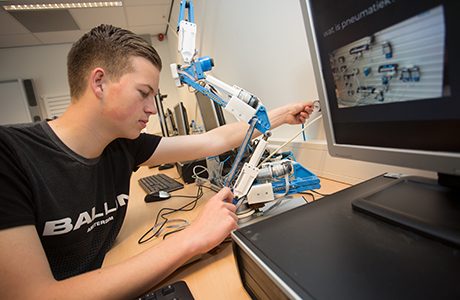 STELLINGEN
Stelling 1:
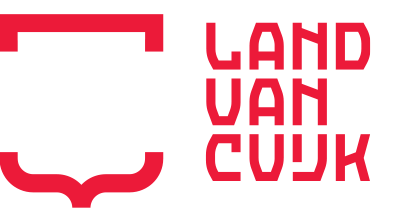 Bedrijfsbezoeken verhogen significant de kans dat VO-leerlingen een studierichting kiezen die aansluit bij hun interesses en vaardigheden.
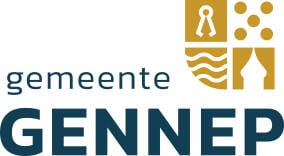 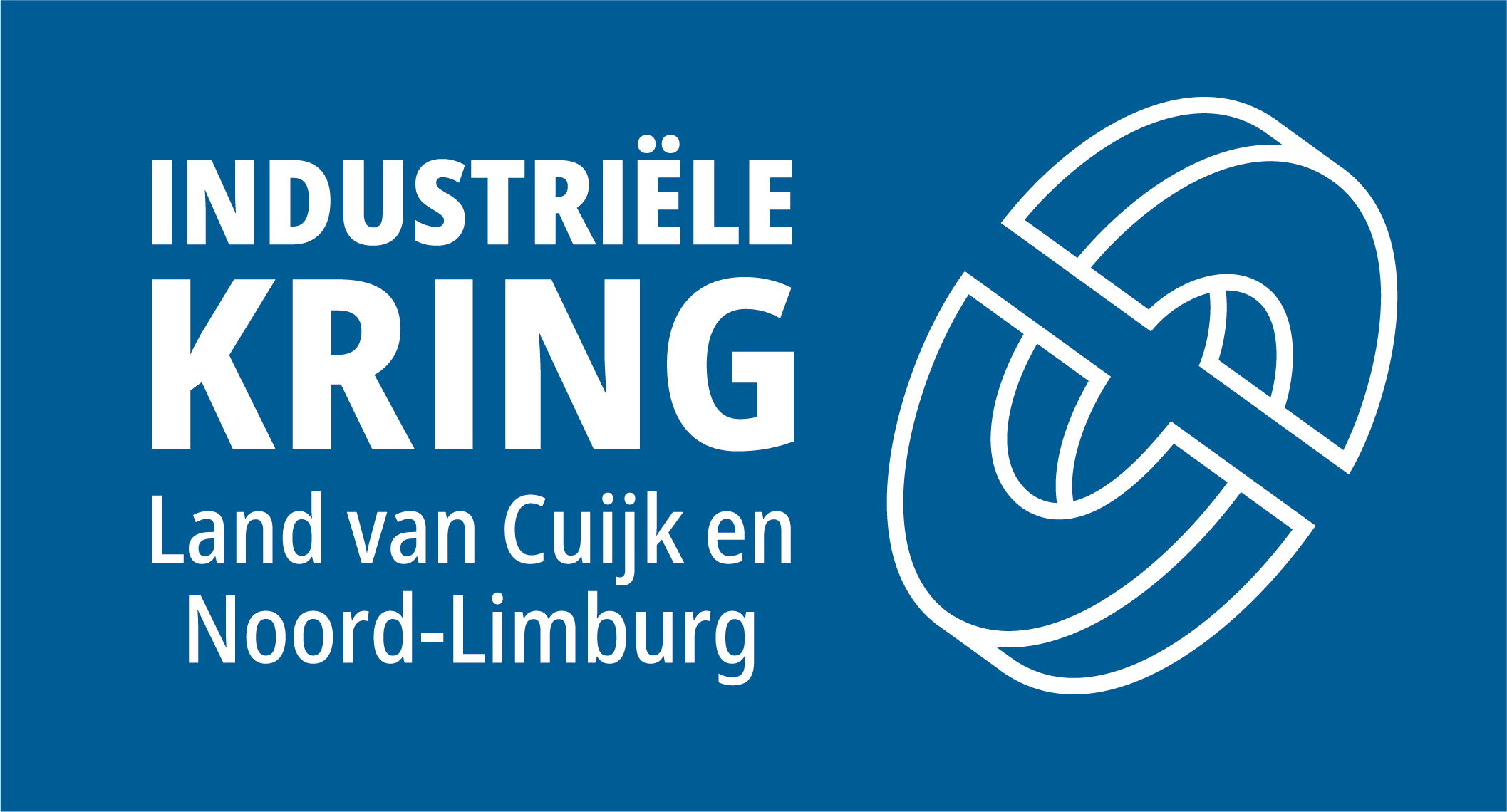 STELLINGEN
Stelling 2:
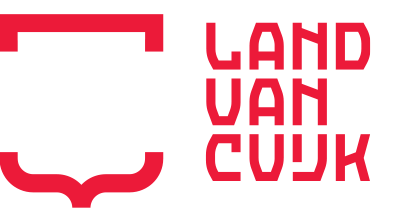 Het succes van LOB-programma's is afhankelijk van de bereidheid van bedrijven om leerlingen te ontvangen en te begeleiden.
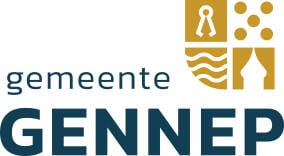 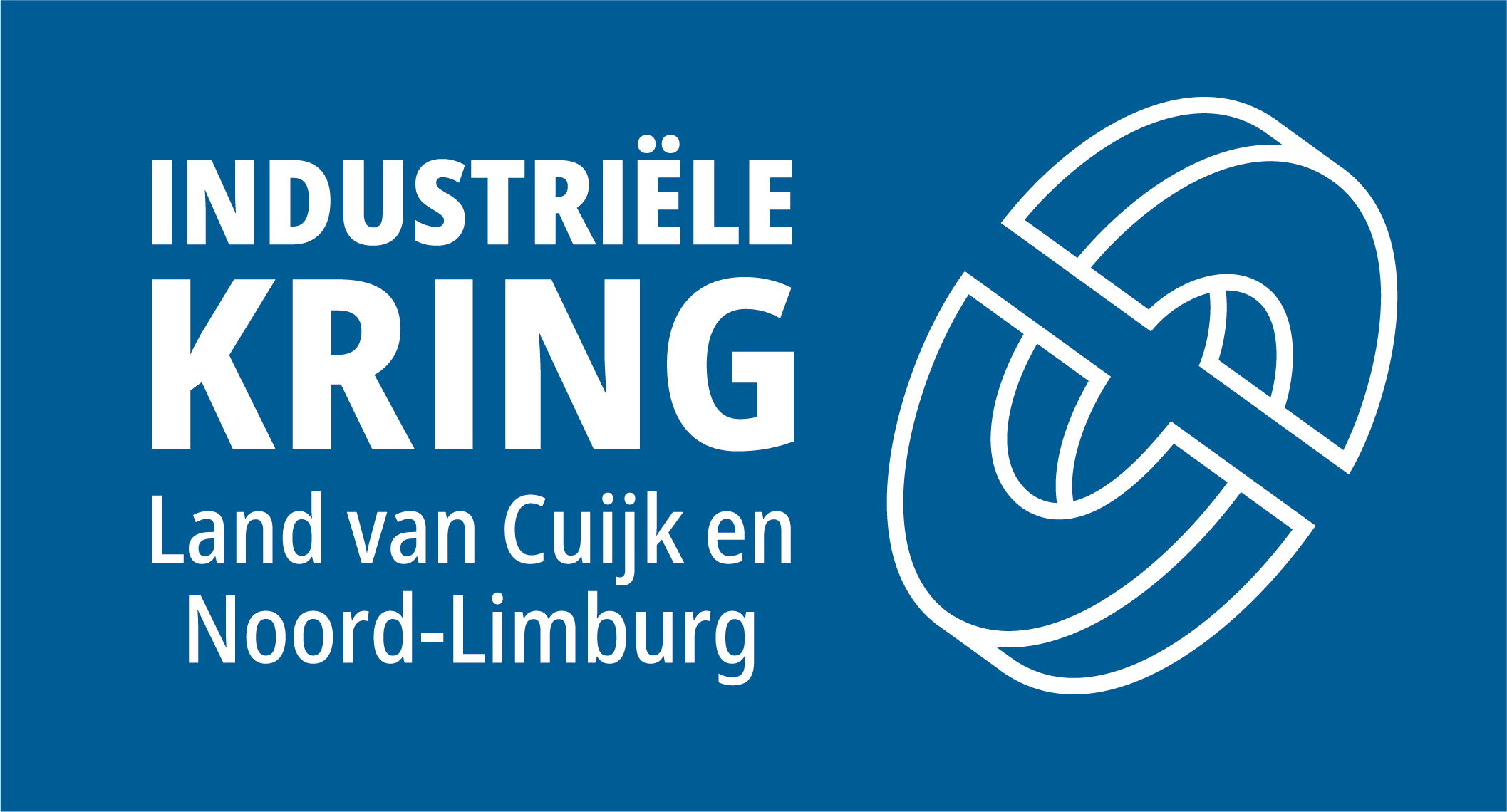 STELLINGEN
Stelling 3:
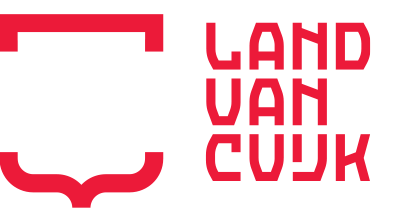 LOB-activiteiten moeten worden aangepast aan de snel veranderende eisen van de moderne arbeidsmarkt.
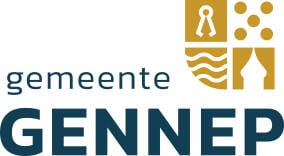 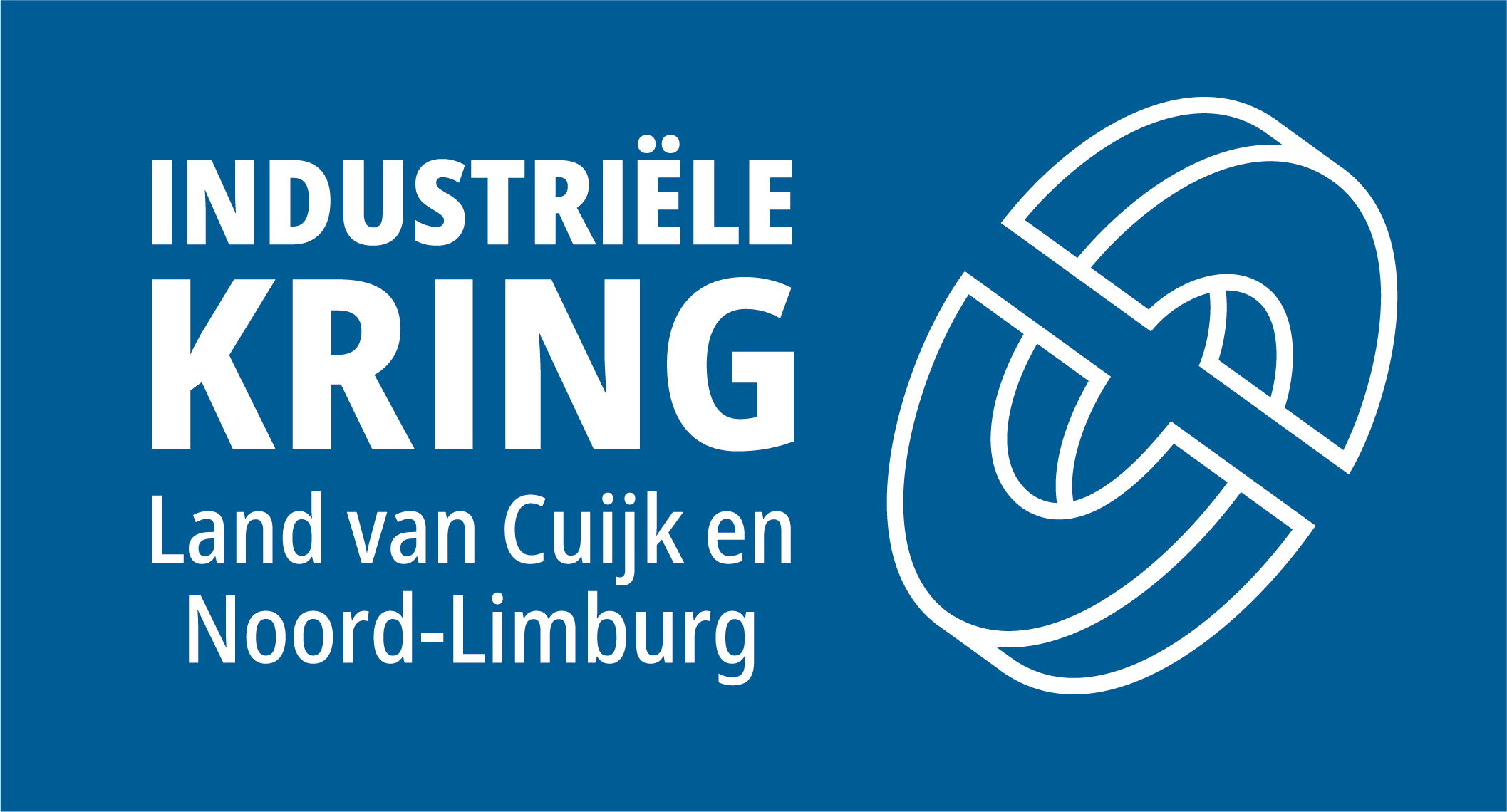 STELLINGEN
Stelling 4:
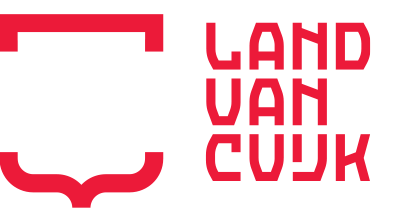 De betrokkenheid van ouders bij LOB-activiteiten verhoogt de effectiviteit van de studie- en beroepskeuzebegeleiding.
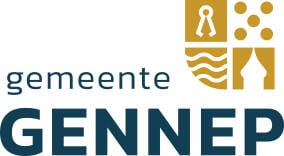 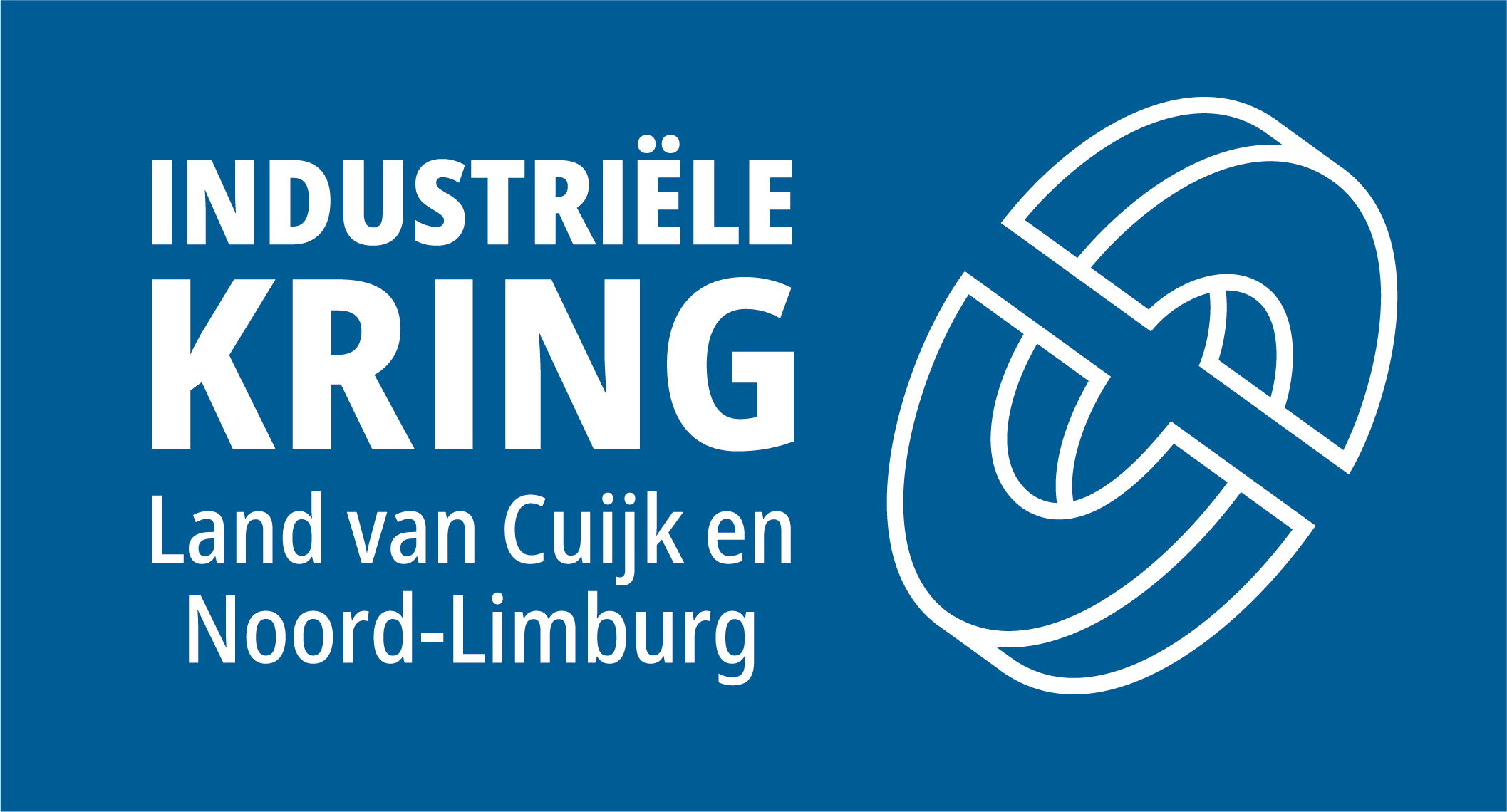 STELLINGEN
Stelling 5:
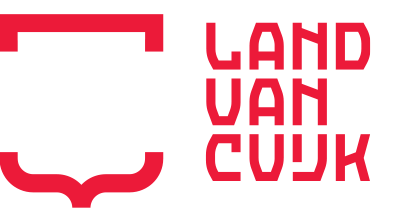 Een gestructureerde aanpak van LOB kan de kloof tussen onderwijs en arbeidsmarkt verkleinen.
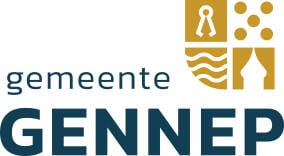 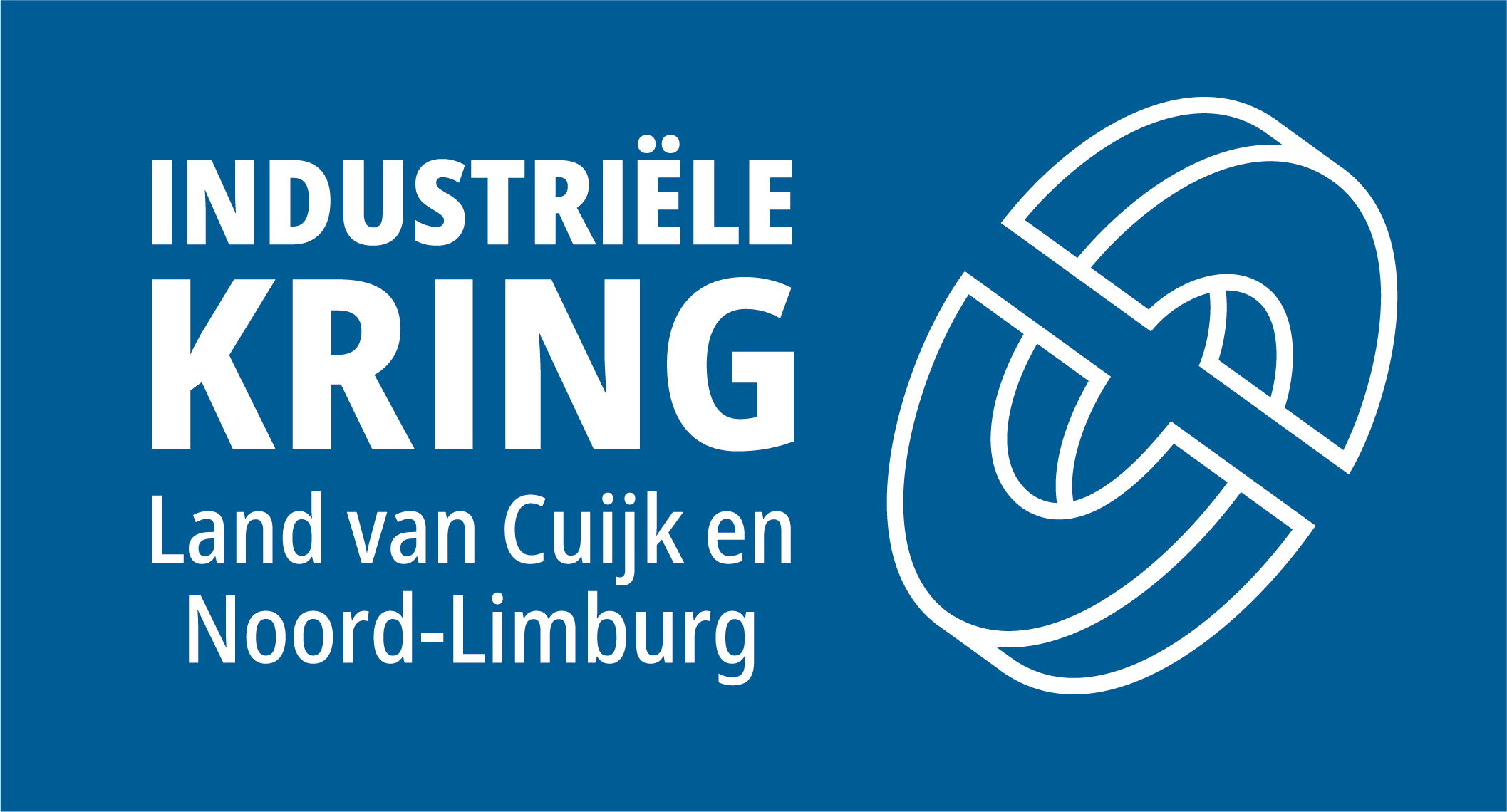 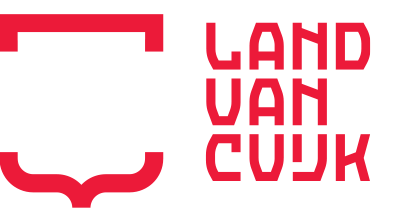 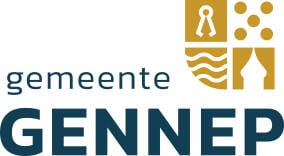 Samenvatting
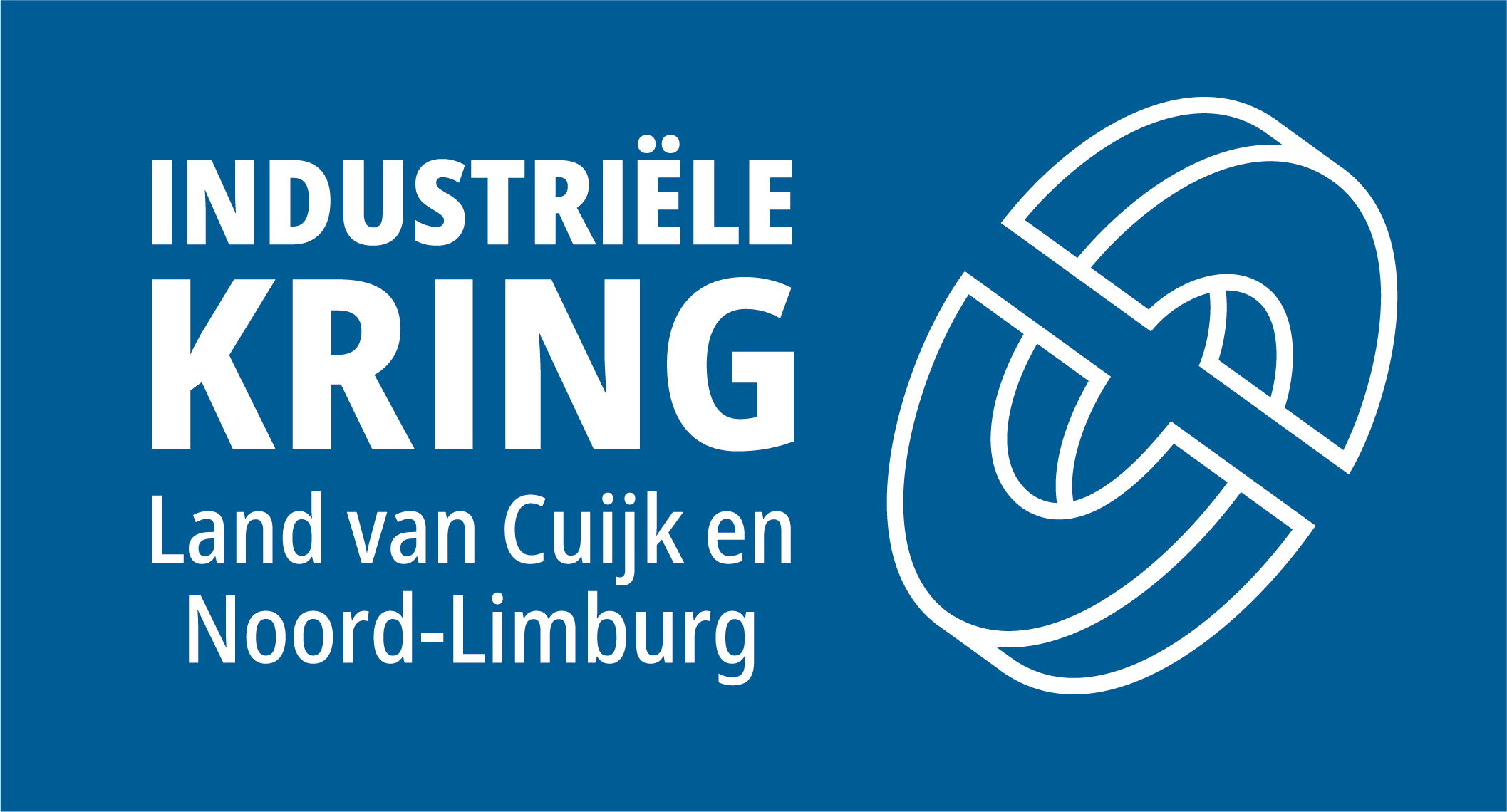 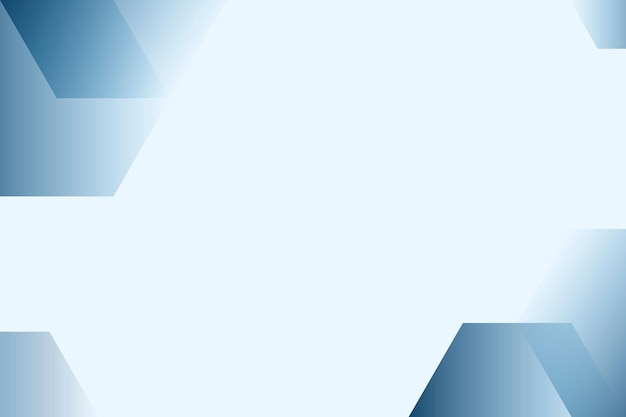 Bedankt!
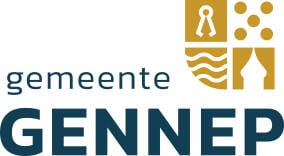 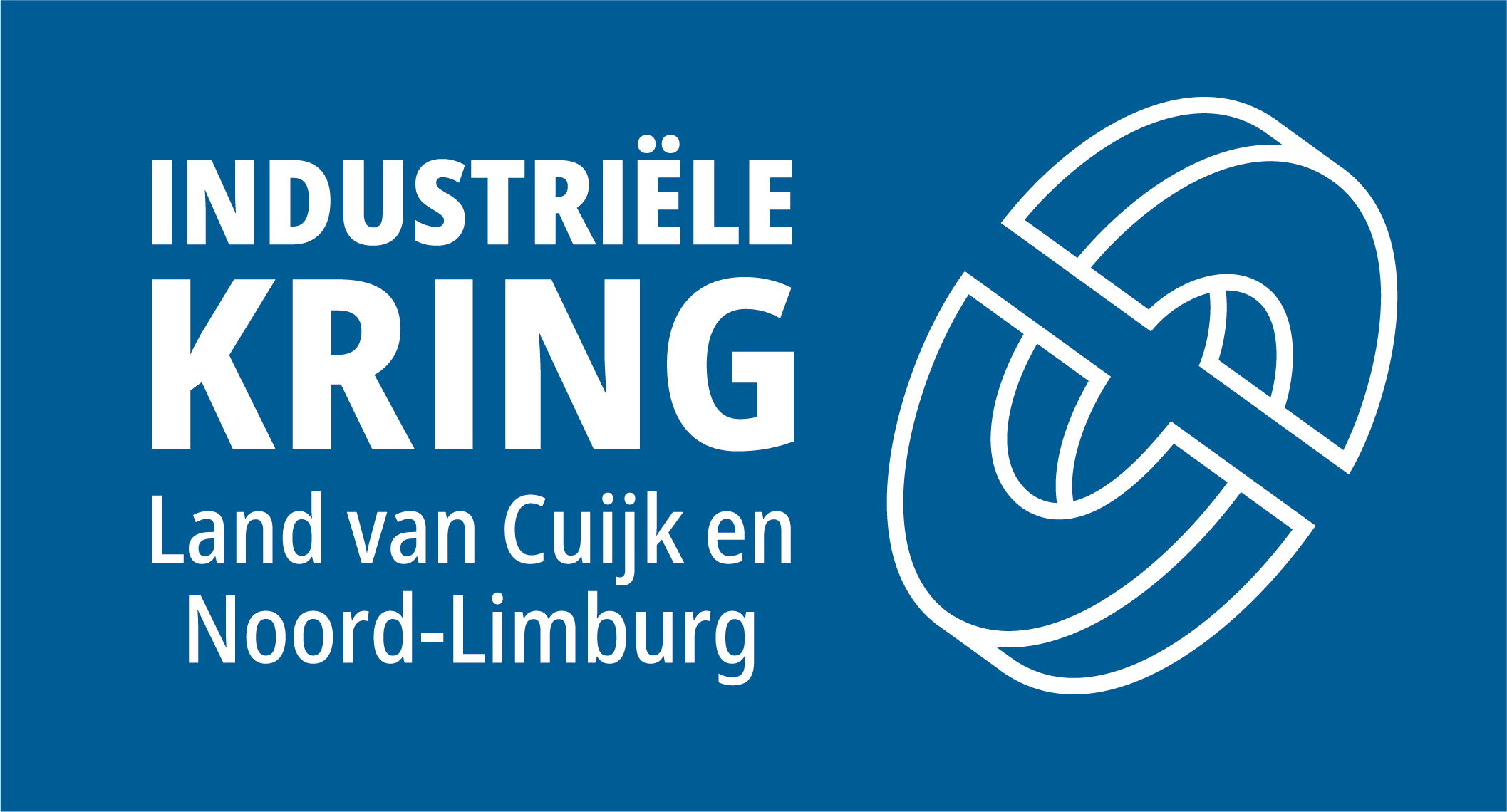 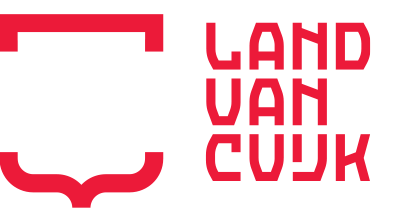